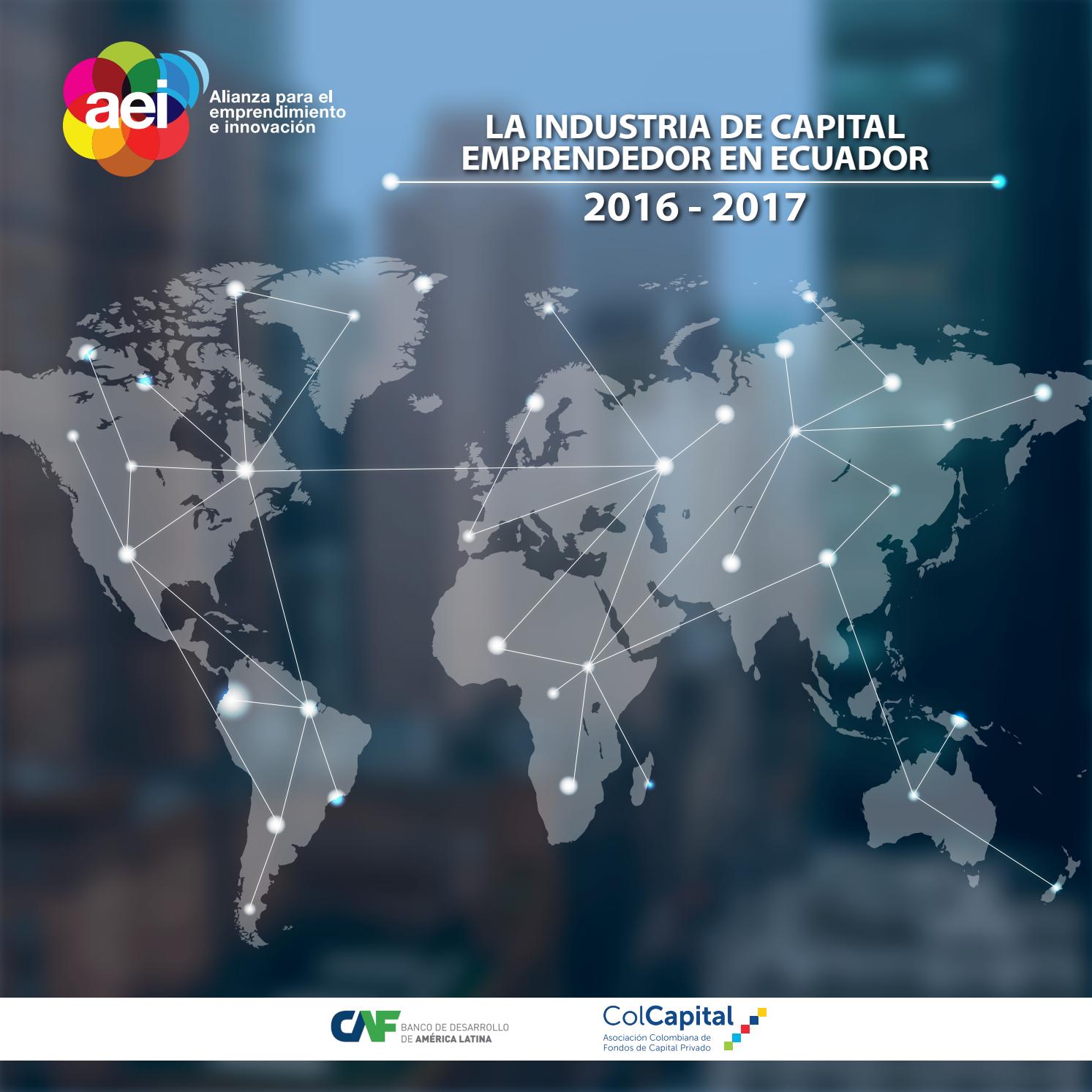 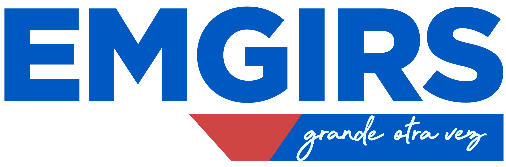 CONCEJO METROPOLITANO
GESTIÓN INSTITUCIONAL
Esp. María Gabriela Dávila
Gerente General EMGIRS EP
DMQ, 26 de agosto de 2021
1
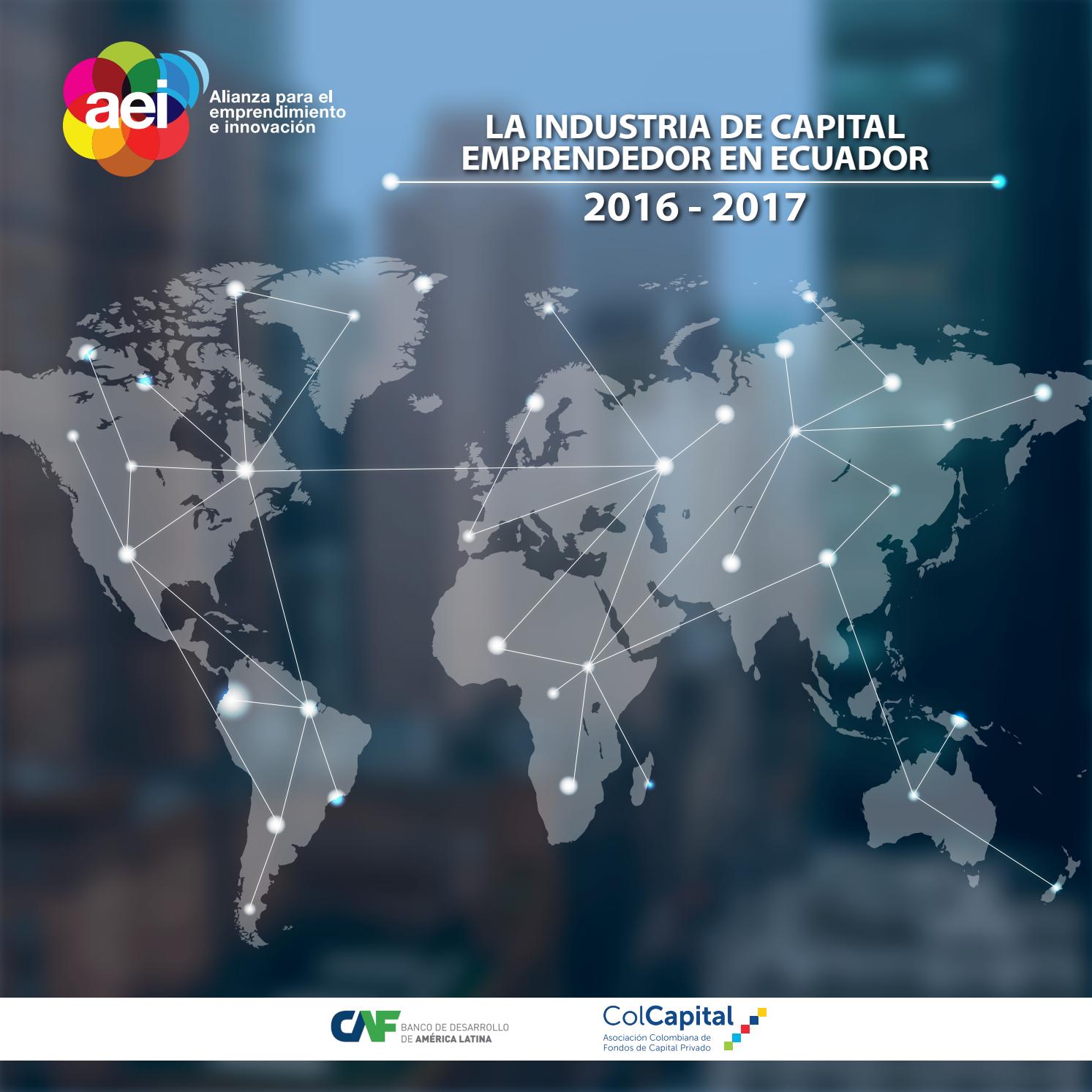 CONTENIDO
GESTIÓN INSTITUCIONAL AGO 2020- AGO 2021 (NORMATIVA AMBIENTAL)
1
FORTALECIMIENTO DE CAPACIDAD OPERATIVA - TREN TRATAMIENTO
2
PROCESOS CONTRACTUALES SERVICIO DE LIXIVIADOS
3
REQUERIMIENTOS EXTERNOS
4
PROCESO SANCIONATORIO
5
OBSERVACIONES MAATE
6
MAPA DE ACTIVIDADES ECONÓMICAS
7
FONDOS DE COMPENSACIÓN
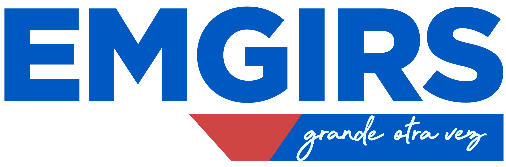 8
2
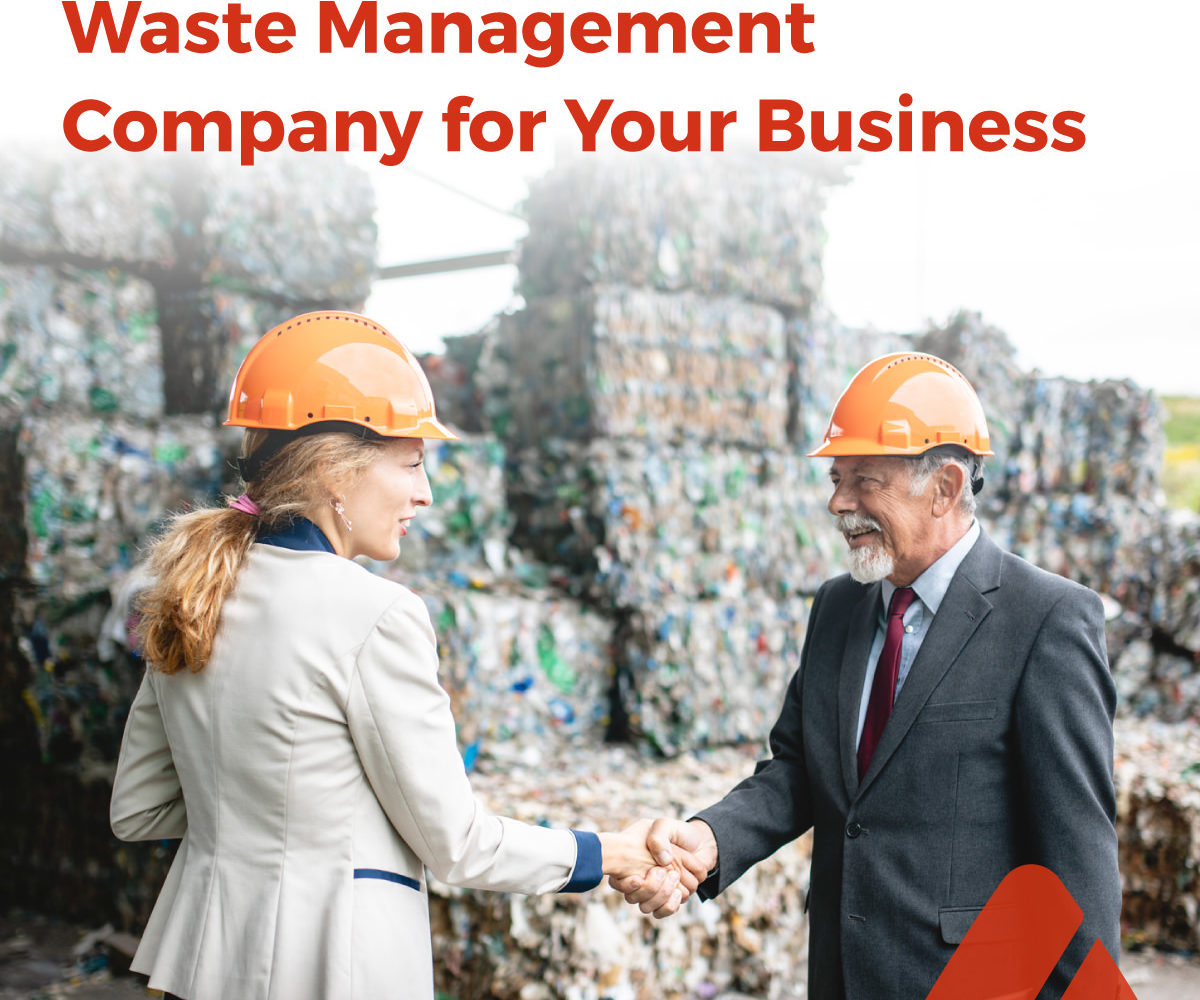 TEMA 1
GESTIÓN INSTITUCIONAL AGO 2020- AGO 2021
NORMATIVA AMBIENTAL
3
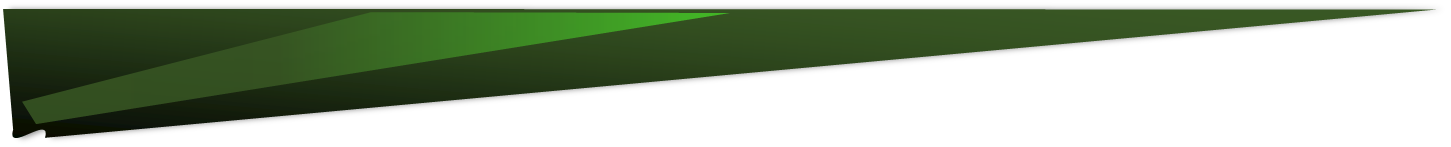 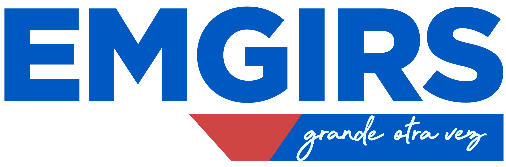 CUMPLIMIENTO NORMATIVA AMBIENTAL
1.1. REGULARIZACIÓN AMBIENTAL DEL RELLENO SANITARIO
JULIO 2020
AGOSTO 2021
El Relleno Sanitario de Quito contaba con tres planes de acción del Estudio de Impacto Ambiental sin aprobación del cierre, desde el 2017.
En mayo 2021, la Autoridad Ambiental aprueba de manera parcial el cierre de los tres planes de acción del Estudio de Impacto Ambiental.
Se obtuvo la aprobación de los Términos de Referencia por parte de la Dirección Zonal del Ministerio del Ambiente; en consecuencia, la EMGIRS EP se encuentra en el proceso de contratación de una consultora acreditada para la auditoría ambiental.
No se contaba con la aprobación de los Términos de Referencia para la Auditoría Ambiental de Conjunción del Relleno Sanitario de Quito y Estaciones de Transferencia.
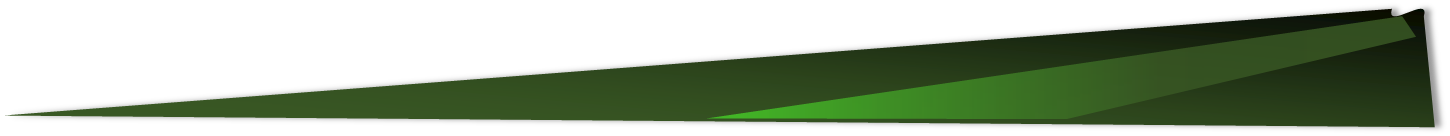 4
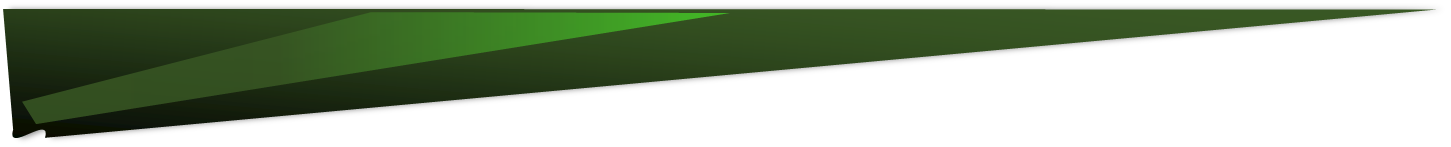 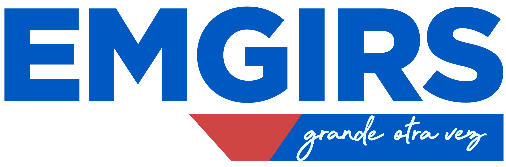 CUMPLIMIENTO NORMATIVA AMBIENTAL
1.2. REGULARIZACIÓN AMBIENTAL DE CUBETOS
JULIO 2020
AGOSTO 2021
Los Cubetos 9A (2018), 9B (2020) y 10 (en operación) no contaban con viabilidad técnica acorde a la normativa ambiental.
En diciembre 2020 se obtuvo la vialidad técnica de los Cubetos 9A, 9B y 10 con el Ministerio del Ambiente y Agua.
En abril 2021 se ingresó estudios complementarios con la evaluación de impacto ambiental de los Cubetos y la actualización del Plan de Manejo Ambiental. Por lo que, en el mes de mayo la Autoridad Ambiental responde con la aprobación parcial.
Los Cubetos 9A, 9B y 10 no contaban con regularización ambiental.
No se contaba con planificación operativa para asegurar la disposición  de residuos hasta finalizar el 2020.
Se acondicionó áreas aprovechables y se gestionó la construcción del Cubeto 10, asegurando la disposición de residuos para el año 2020 y 2021.
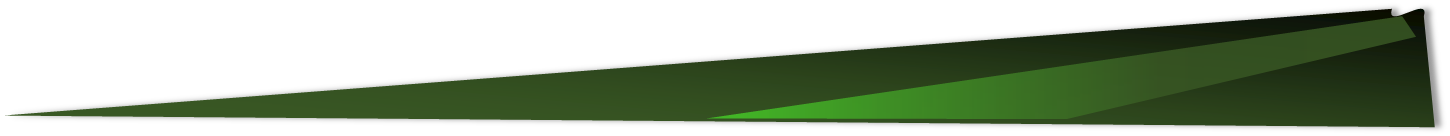 5
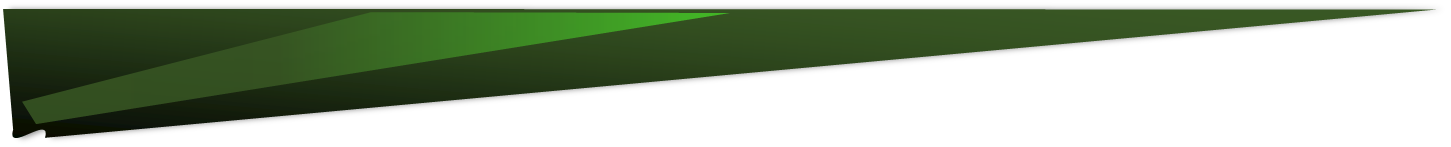 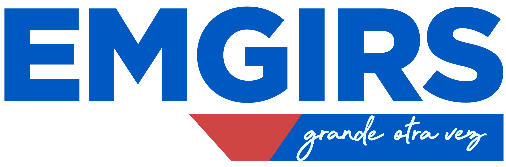 CUMPLIMIENTO NORMATIVA AMBIENTAL
1.3. APROBACIÓN Y MONITOREO DE PUNTOS PARA EL CONTROL DE CALIDAD AMBIENTAL
JULIO 2020
AGOSTO 2021
Se remitió a la Autoridad Ambiental la propuesta de puntos monitoreo semestral para realizar un control de componentes agua, suelo, sedimentos, aire y ruido, aprobado en el mes de mayo.
No existía definición de puntos de control de calidad ambiental.
No se contaba con la aprobación de los reportes de monitoreo por parte de la Autoridad Ambiental.
Se realiza el reporte semestral de monitoreo y se aprueba el análisis de los resultados por parte de la Autoridad Ambiental.
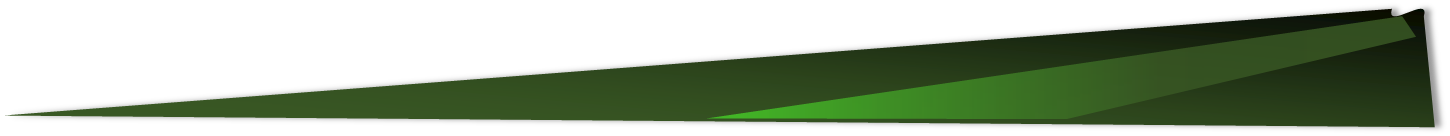 6
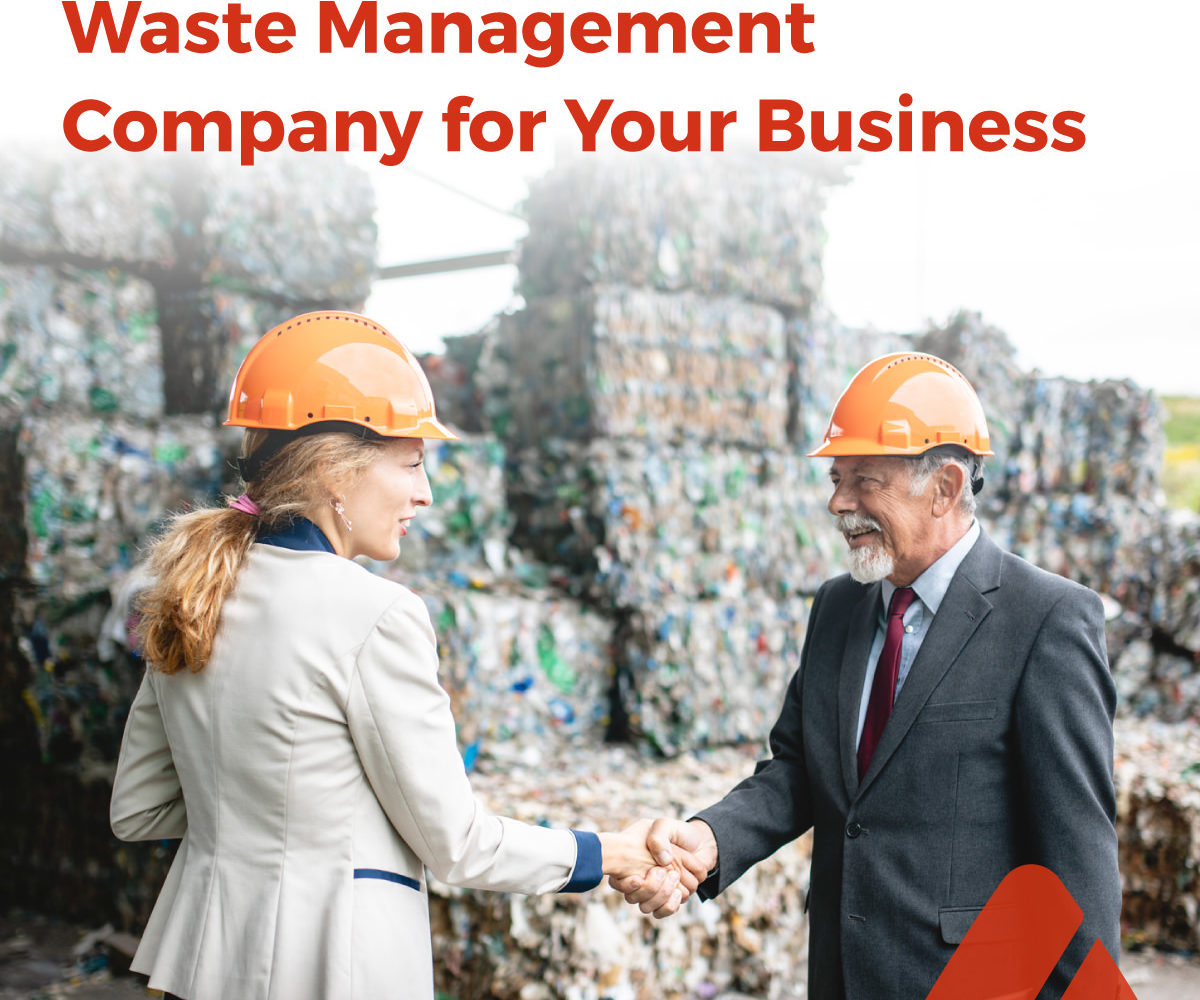 TEMA 2
FORTALECIMIENTO
GESTIÓN DE LIXIVIADOS
7
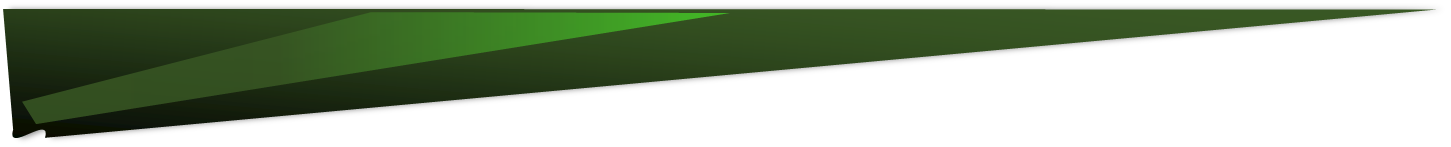 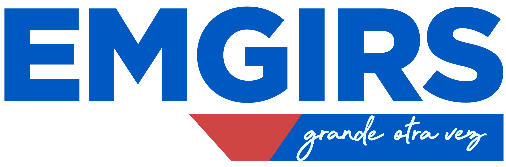 GESTIÓN DE LIXIVIADOS
FORTALECIMIENTO
GESTIÓN DE LIXIVIADOS EN EL RELLENO SANITARIO
JULIO 2020
AGOSTO 2021
No se contaba con capacidad suficiente para almacenamiento de lixiviado.
Se incrementó la capacidad de almacenamiento con la unificación y construcción de nuevas piscinas.
Se implementó un tren de tratamiento aprovechando la infraestructura y recursos técnicos con los que contaba la empresa para tratar el lixiviado generado.
No se contaba con ningún tipo de tratamiento de lixiviado.
Se recibió la empresa en emergencia por acumulación lixiviado.
Se realizó la adjudicación del servicio externo de tratamiento para el lixiviado almacenado.
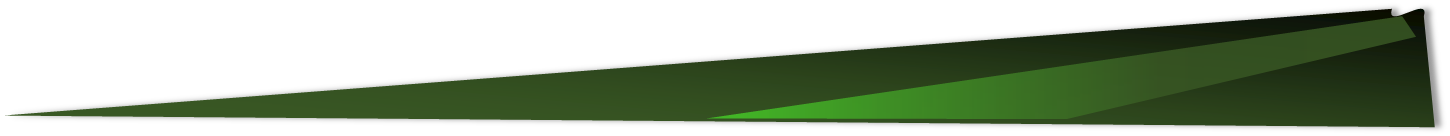 8
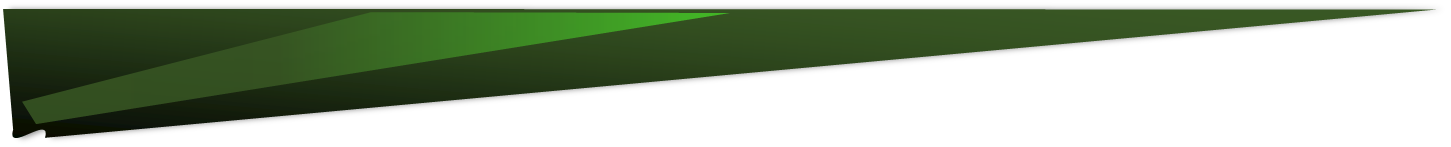 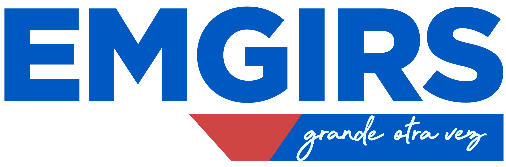 GESTIÓN DE LIXIVIADOS
FORTALECIMIENTO
CUMPLIMIENTO
1
2
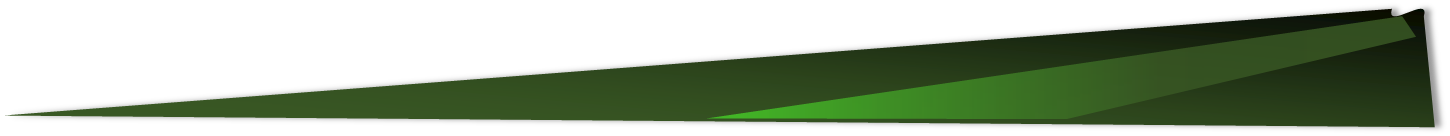 9
[Speaker Notes: Jose Pineida menciona que el lixiviado generado al día es 750 m3; sin embargo, debo aclarar que la producción diaria media de lixiviado es de 421 m3 y en épocas de lluvia puede llegar hasta 700 m3, para lo cual se incrementó la capacidad del espacio de almacenamiento.]
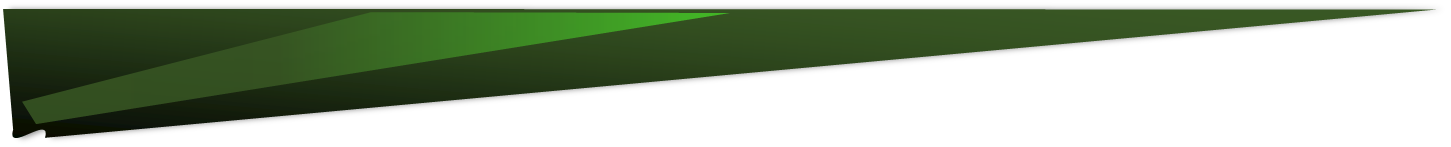 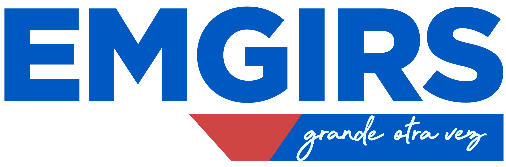 GESTIÓN DE LIXIVIADOS
FORTALECIMIENTO
GESTIÓN DE TRATAMIENTO DEL TOTAL INGRESADO EN UN DÍA PROMEDIO
DIC 2021**
JUN 2020
MAR 2021
JUL 2021
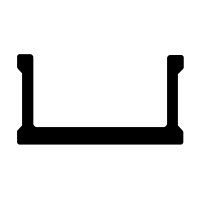 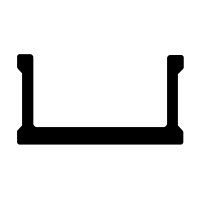 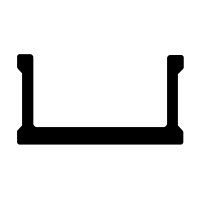 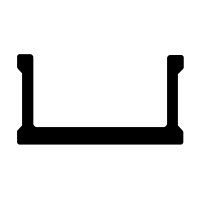 40% TRATADO
100% LIXIVIADO DIARIO
SIN TRATAR
100% TRATADO*
100% TRATADO
60% ACUMULADO
0% ACUMULADO
*Adicionalmente se trataron 6.600 m3 de lixiviado acumulado
** Dato proyectado
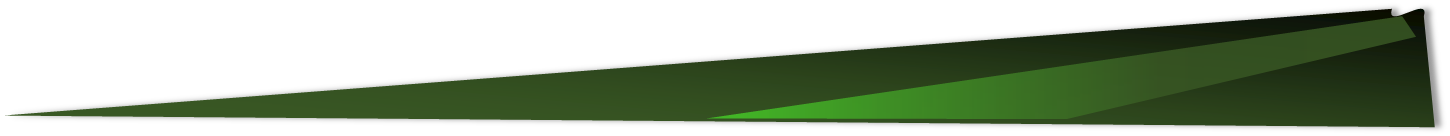 10
[Speaker Notes: El 40% de lixiviado tratado era con tabla 9 y por eso se implementó el plan de acción aprobado por el MAATE para poder tratar con tabla 3.]
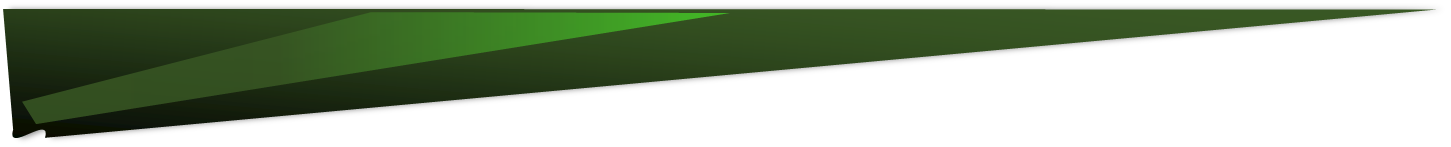 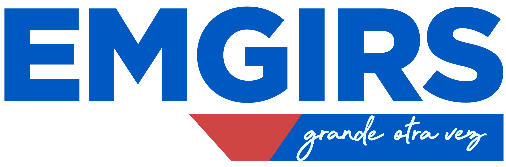 GESTIÓN DE LIXIVIADOS
EJECUCIÓN PROCESO EXTERNO
% DE ALMACENAMIENTO DE LIXIVIADO
JUL 2020
JUL 2021
FEB 2022*
JUL 2022*
MAY 2023*
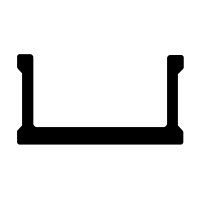 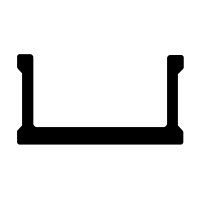 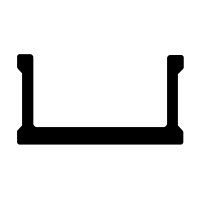 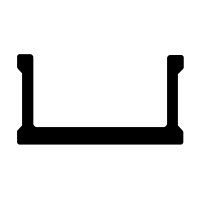 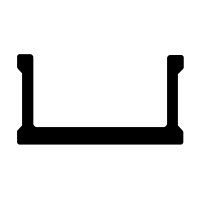 100% Tratado*
100%
88%
76%
0%
EMERGENCIA
50%
* Dato proyectado
* Dato proyectado
* Dato proyectado
Supuestos:
Se mantiene autorización de MAATE para uso de lixiviado tratado (Tabla 3) en control de polvos y riego de áreas verdes.
Se considera el promedio de ingreso diario de los últimos cuatro años.
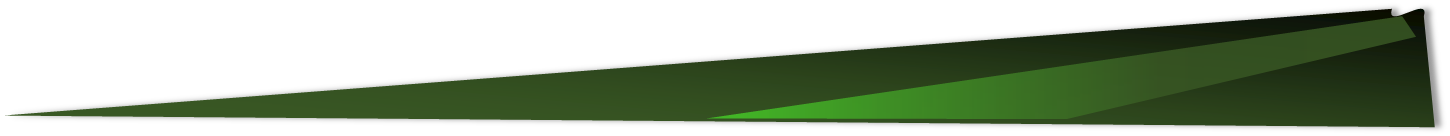 11
[Speaker Notes: Hemos disminuido al 88% ya que hemos incrementado la capacidad de las piscinas y realizamos el tratamiento con tabla3.
En agosto 2020, EMGIRS EP presentó el plan de acción a la autoridad ambiental, con quienes generamos varias reuniones y talleres de trabajo para obtener la aprobación del plan de acción en marzo 2021, por parte de dos máximas autoridades anteriores del Ministerio del Ambiente. Por lo que estamos solicitando que se mantenga la aprobación. En mayo 2023 el Relleno Sanitario de El Inga no tendrá pasivos ambientales .]
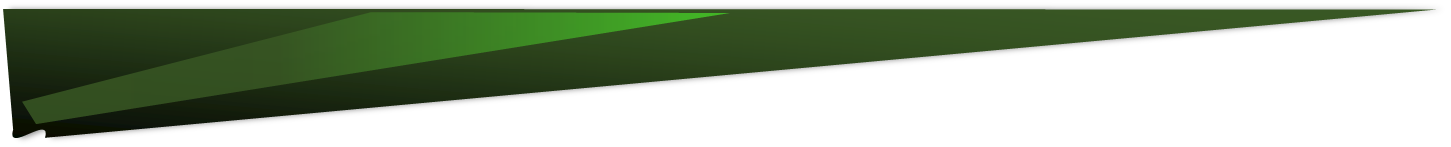 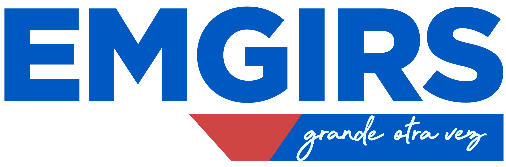 GESTIÓN DE LIXIVIADOS
FORTALECIMIENTO
TDRs
EMGIRS
Firma
Implementación
Fin
Inicio
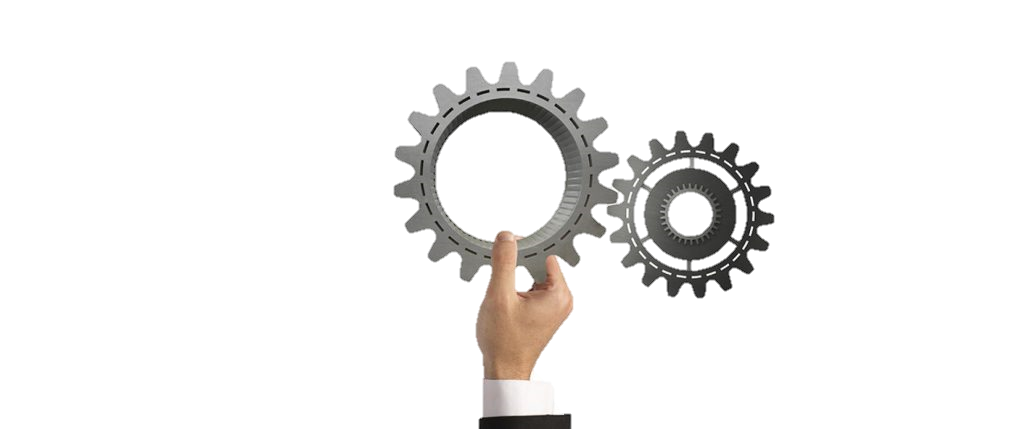 Elaborados por EMGIRS
Publicación Portal
Contrato
tecnologías
Tratamiento de lixiviados
Tratamiento de lixiviados
EXTERNO - CUMPLIMIENTO TABLA 9
10 JUN 2021
22 JUN 2021
24 SEPT 2021
ENERO 2022
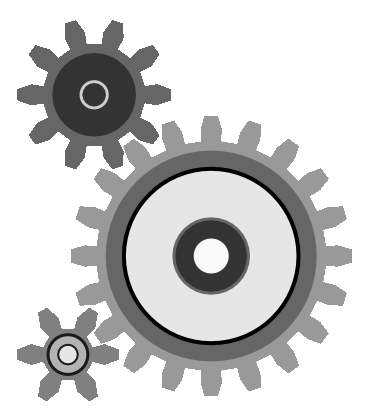 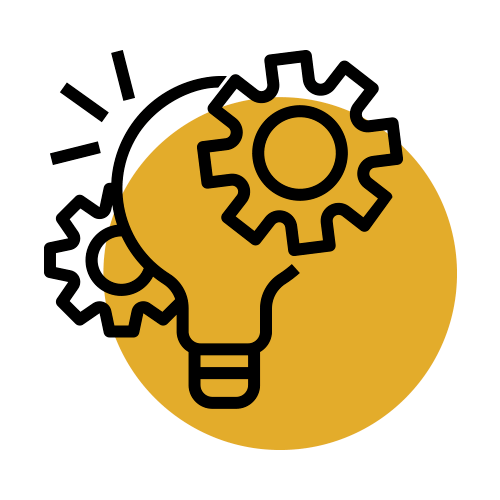 Quito
Honesto
Respuesta TDRs
8
2
3
4
5
6
7
1
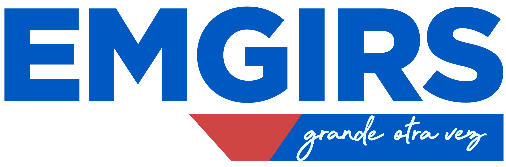 EMGIRS
Envío TDRs
Quito Honesto
MAYO
2023
10 JUN 2021
24 JUN 2021
NOVIEMBRE 2021
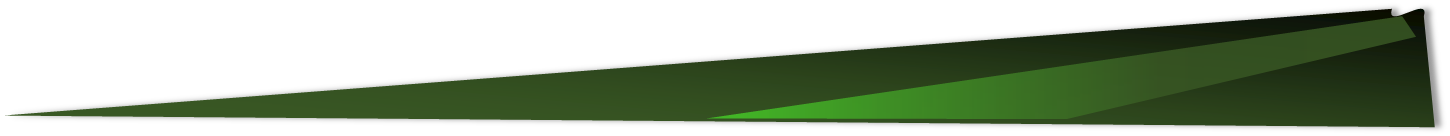 12
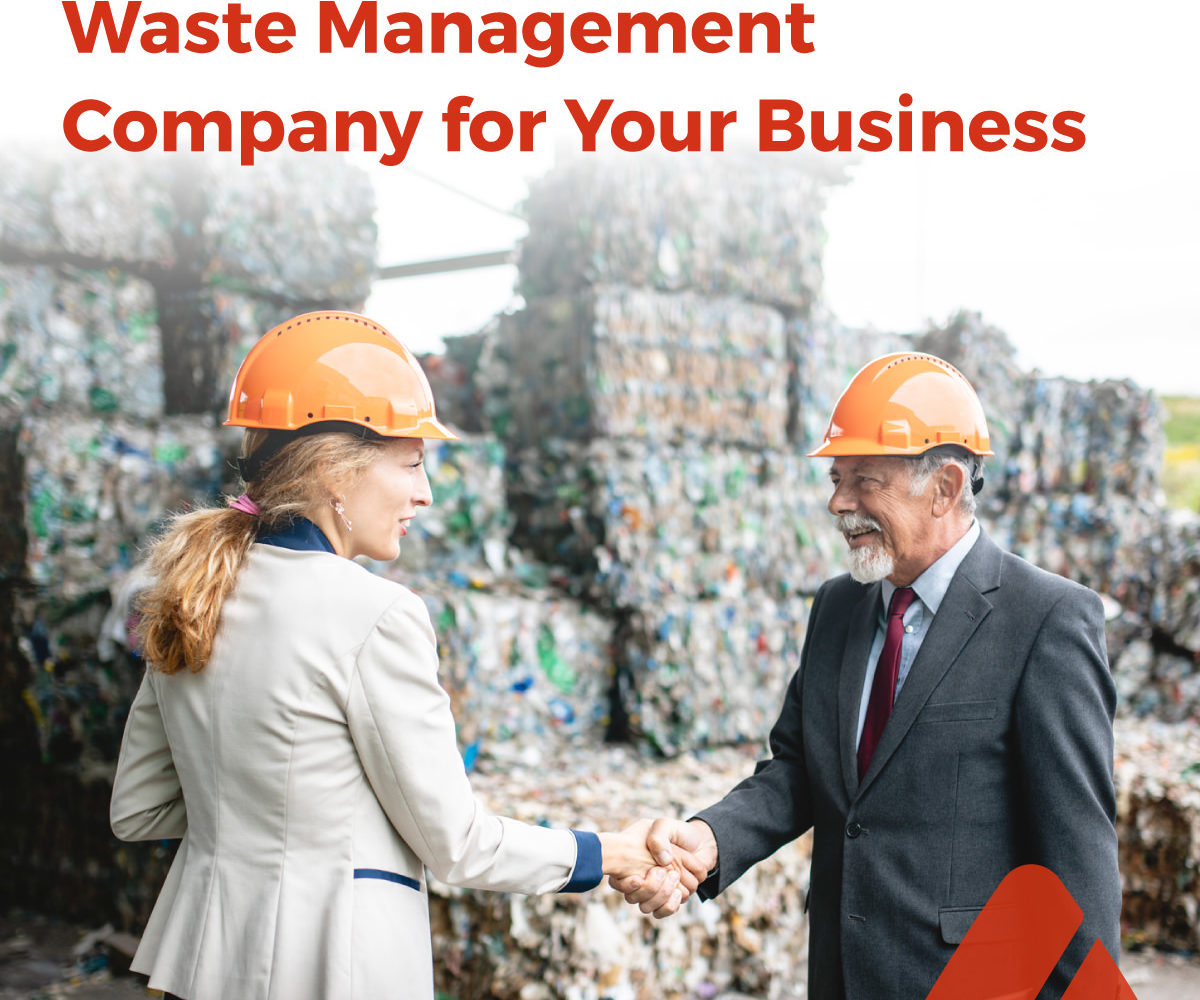 TEMA 3
PROCESOS CONTRACTUALES
GESTIÓN DE LIXIVIADOS
13
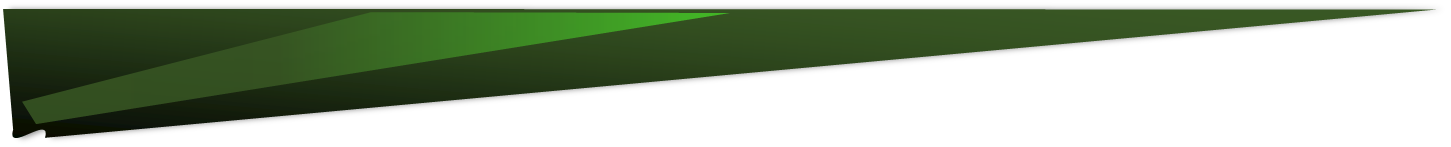 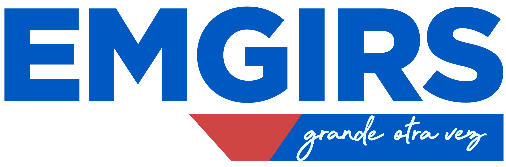 SERVICIO EXTERNO LIXIVIADOS 
PROCESOS CONTRACTUALES
GMLAN
VILLACAPRIA
GREEN GLOBE
EMERGENCIA
Ordinario
Ordinario
TIPO DE CONTRATACIÓN
En proceso de terminación unilateral
Oferente fallido proceso desierto
ADJUDICADO
ESTADO
06 mayo 2021
14 julio 2020
11 de agosto 2021
FECHA
820 días
60 días
730 días
TIEMPO
182.500 m3
156.400 m3
31.500 m3
VOLUMEN DE TRATAMIENTO
US$ 23,61
US$ 23,29
US$17,63
VALOR M3
SI
SI
INFRAESTRUCTURA PROPIA
NO*
SISTEMA DE TRATAMIENTO
3 fases
9 fases
2 fases
14
* Villacapria utilizaba la infraestructura de EMGIRS-EP.
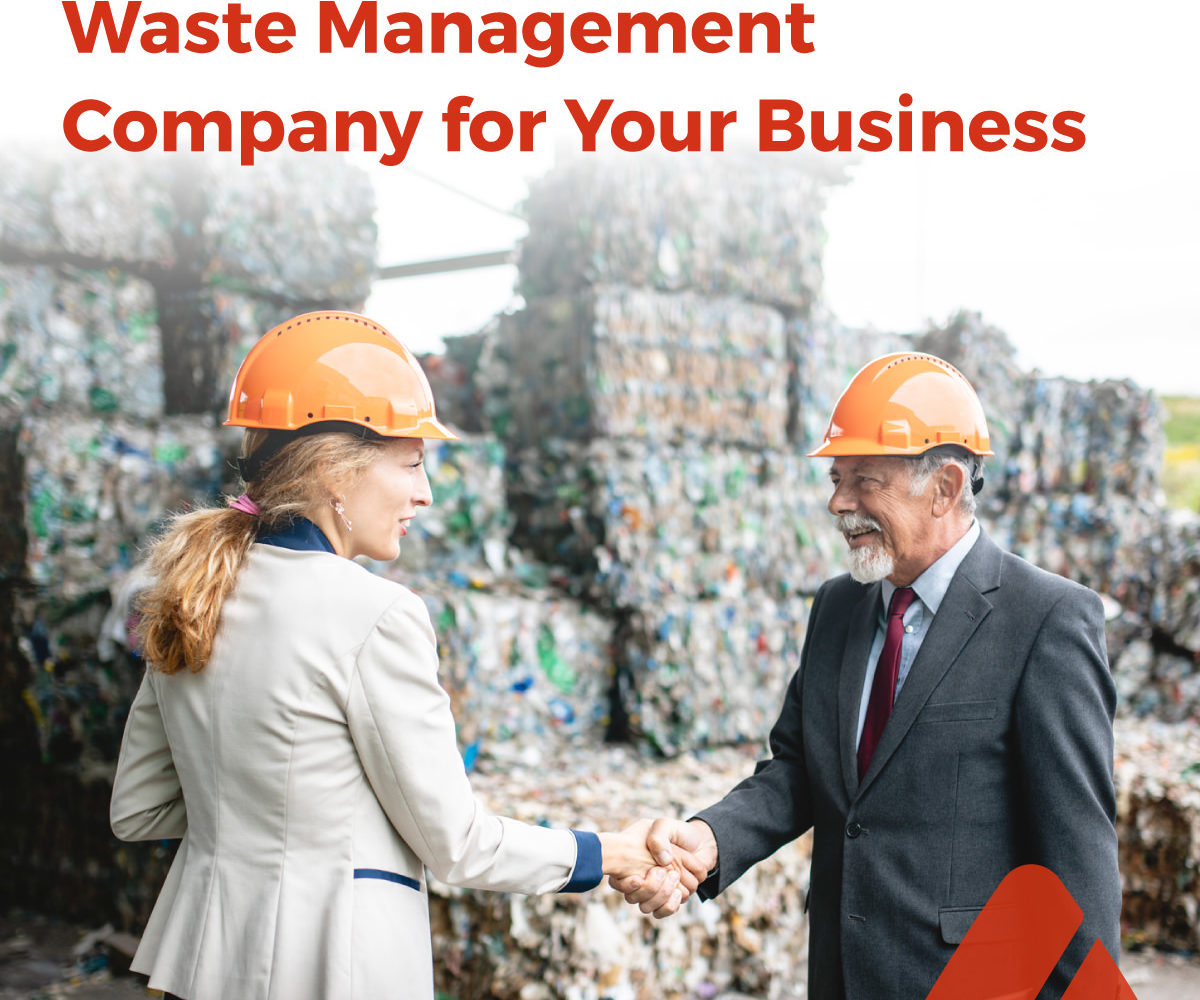 TEMA 4
REQUERIMIENTOS 
DE INFORMACIÓN
15
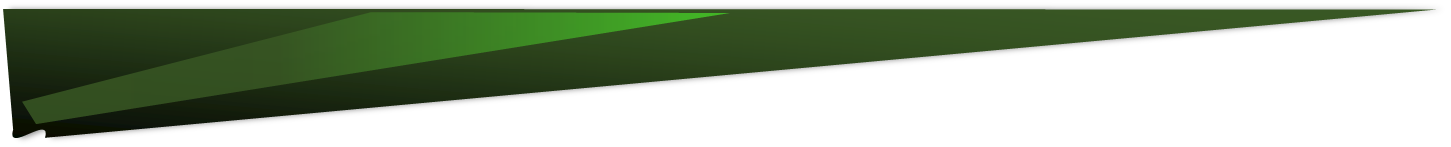 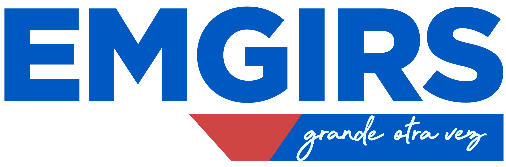 PRONUNCIAMIENTOS EXTERNOS
RESPUESTAS EXTERNAS
2
CONCEJALES
2
DEFENSORIA DEL PUEBLO
MINISTERIO DEL AMBIENTE, AGUA Y TRANSICIÓN ECOLÓGICA
4
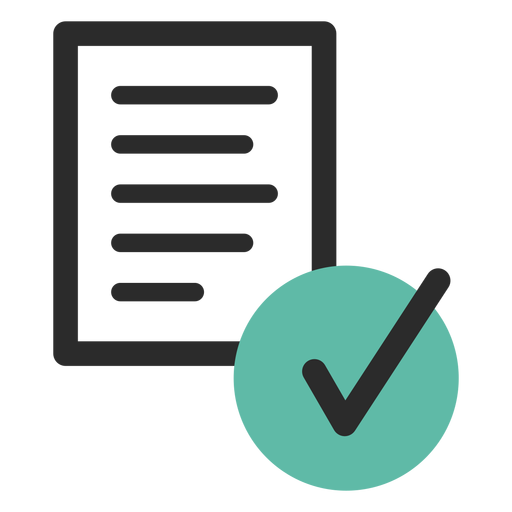 SECRETARÍA DEL AMBIENTE
1
1
SECRETARÍA GEN. CONCEJO
1
ALCALDÍA
11
TOTAL REQUERIMIENTOS
100% DE REQUERIMIENTOS EXTERNOS ATENDIDOS.
16
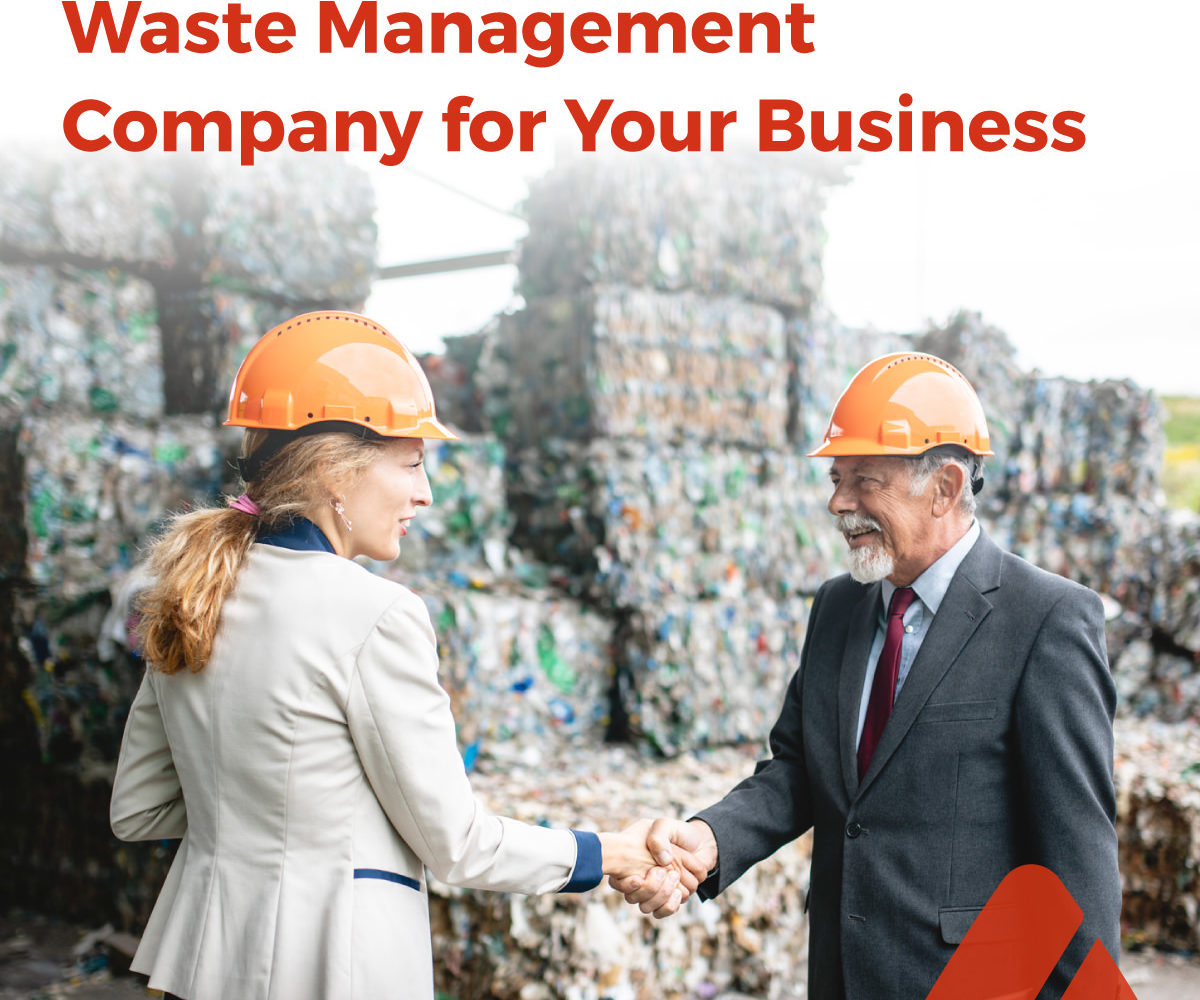 TEMA 5
ESQUEMA DE 
PROCESO
SANCIONATORIO
17
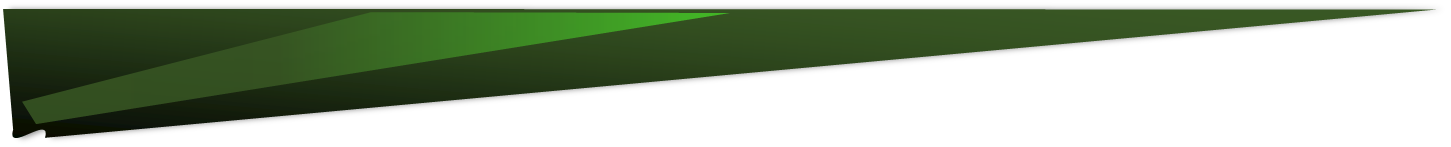 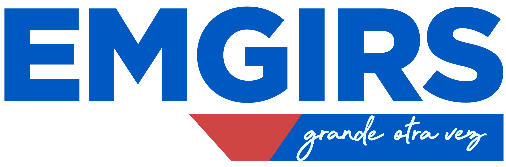 Presentar recurso extraordinario de revisión
24-ago-2021: Notificación de auto inicio de proceso sancionatorio *
13-ago-2021: Informe de inspecciones técnicas del 12 y 29 de julio (MAAE-DZZ-2021-1479-O)
ESQUEMA DE PROCESO SANCIONATORIO
27-ago-2021: Término para responder (10 días término)
EMGIRS EP
MAAE
EMGIRS EP
MAAE
MAAE
MAAE
Acudir a la justicia ordinaria (Tribunal Contencioso Administrativo)
Presentación de pruebas de descargo (10 días término) *
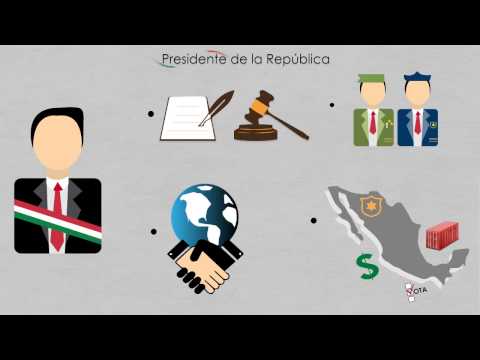 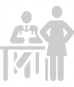 ¿Se admiten las pruebas?
Si
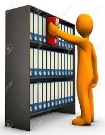 Archivar el proceso
No
EMGIRS EP
MAAE
Emitir resolución de la sanción
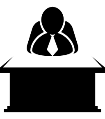 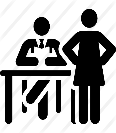 MAAE
Presentar recurso de apelación
MAAE
NO
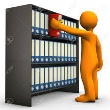 Archivar el proceso
¿Ratifica la resolución?
(…) CONTINÚA PROCESO JUDICIAL
EMGIRS EP
EMGIRS EP
No
MAAE
Si
SI
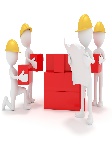 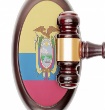 ¿Ratifica la resolución?
* Los 10 días término finalizan el 07 de septiembre de 2021.
18
[Speaker Notes: Con fecha 16 de agosto el ministro afirma que se van a generar sanciones económicas para el municipio, estoy en el término de poder descargar cualquier aspecto técnico hasta el 07 de septiembre de 2021. Adicionalmente, hay que considerar el principio constitucional de inocencia. Se habla de daños sin ninguna prueba.
En el COA, art. 487 se establece el proceso de control y seguimiento, en el cual se establece la generación de un acta sobre la inspección realizada por parte del MAATE, sin embargo, no se ha remitido ningún documento por parte de la Entidad Rectora.
“Dentro las investigación que se ha realizado, el MAAE dio el término de 10 días a la EMGIRS EP, contados desde el 13 de agosto de 2021, por lo cual dando estricto cumplimiento a dicha fase investigativa, ésta institución ha dado respuesta al requerimiento de información solicitado, hoy 26 de agosto de 2021.  Motivo por el cual ha dado cumplimiento al pedido de información donde se subsanan las observaciones realizadas por ésta Cartera de Estado.  Sin embargo,  el 24 de agosto de 2021,  se notificó el auto de inicio de proceso sancionatorio en contra de la EMGIRS-EP.]
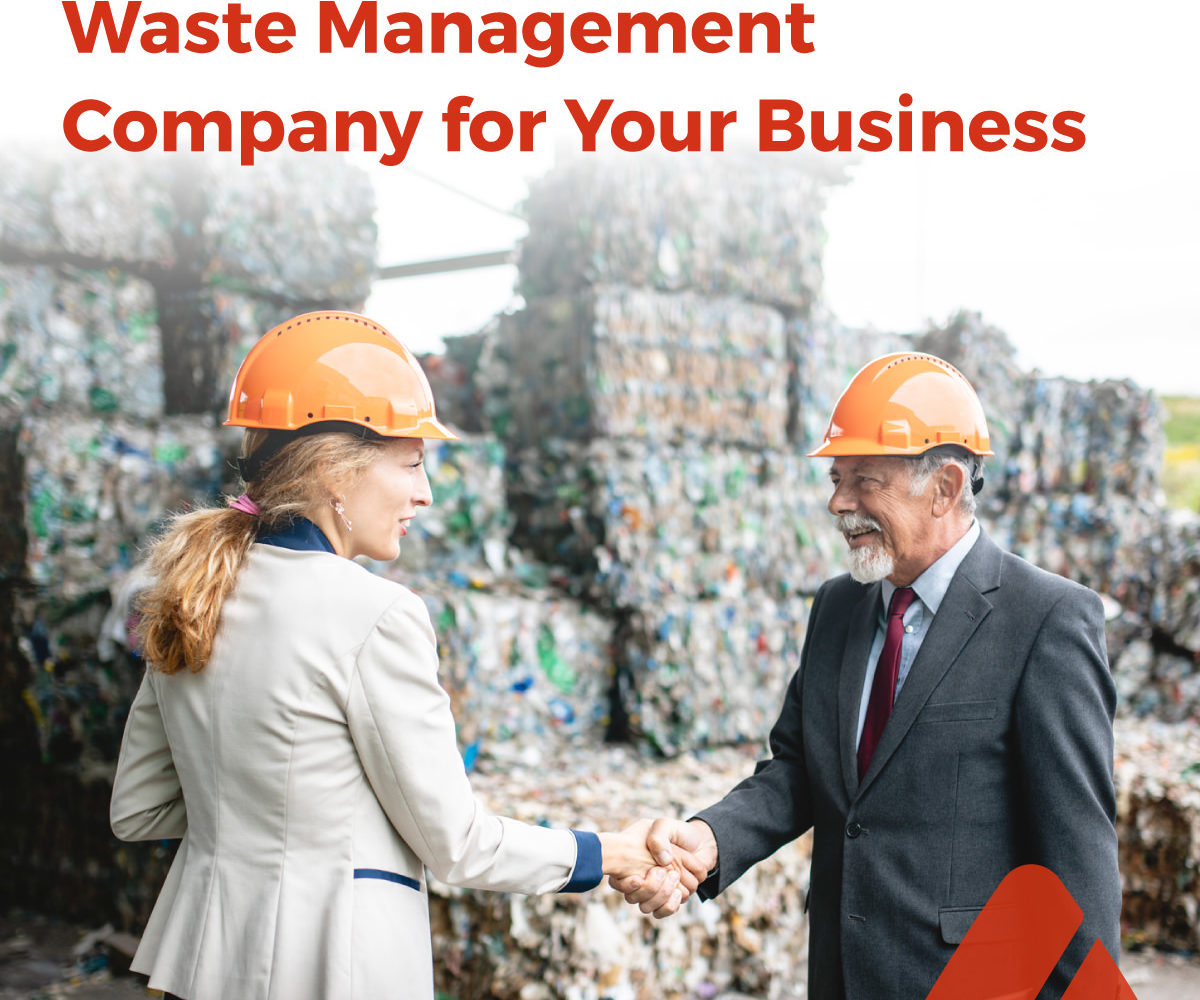 TEMA 6
OBSERVACIONES MAATE
OFICIO MAAE-DZZ-2021-1479-O
13 DE AGOSTO DE 2021
19
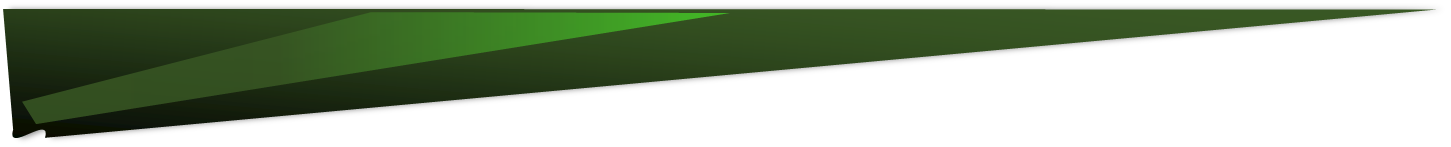 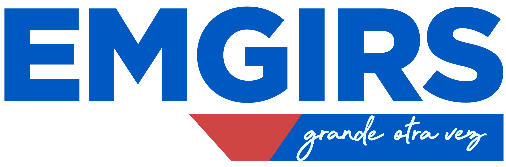 PRONUNCIAMIENTOS EXTERNOS MAATE
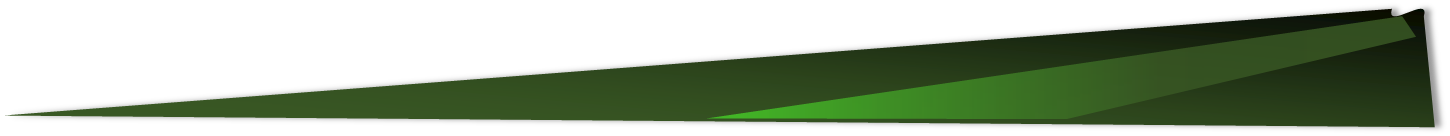 20
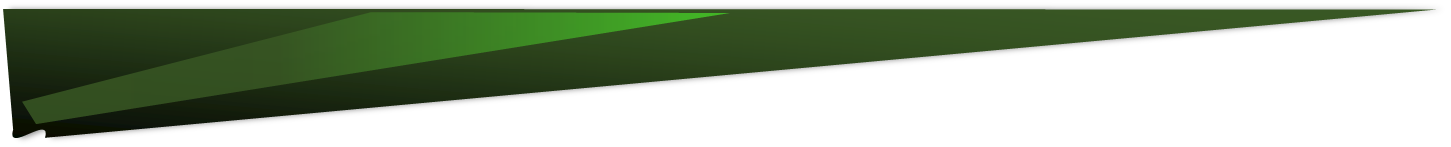 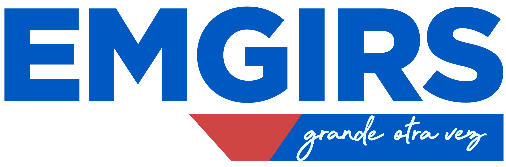 PRONUNCIAMIENTOS EXTERNOS MAATE
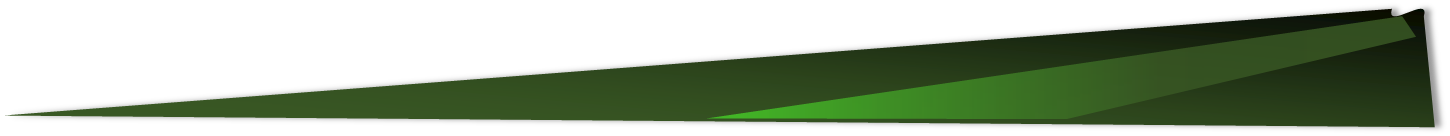 21
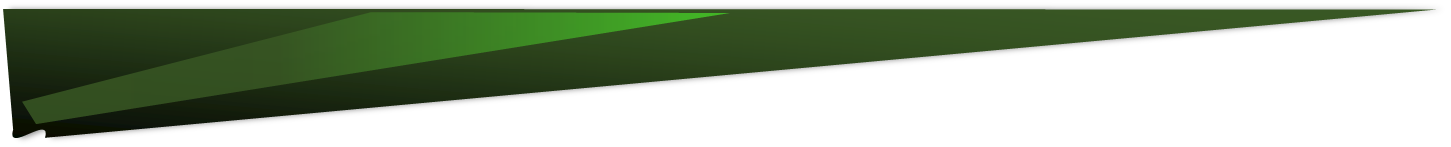 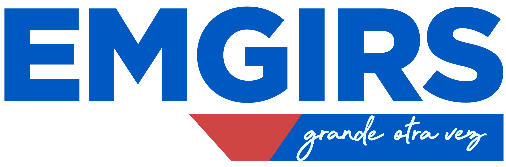 PRONUNCIAMIENTOS EXTERNOS MAATE
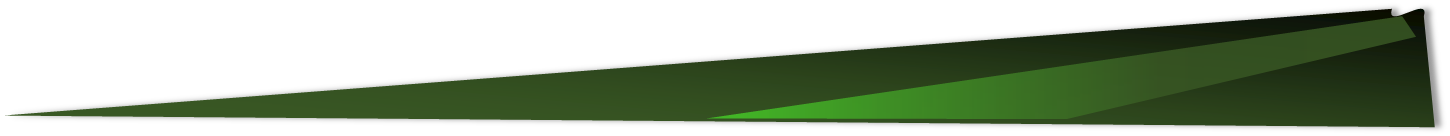 22
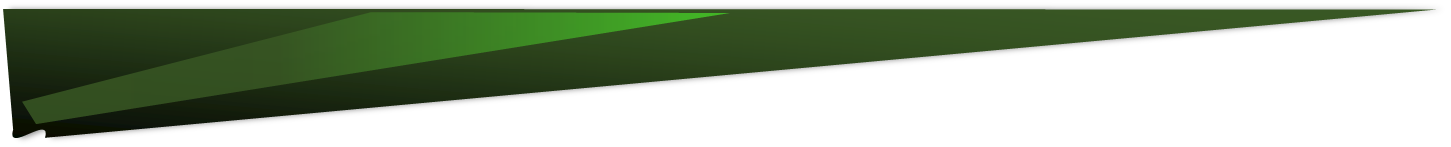 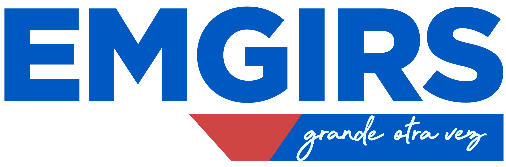 PRONUNCIAMIENTOS EXTERNOS
TWITEER
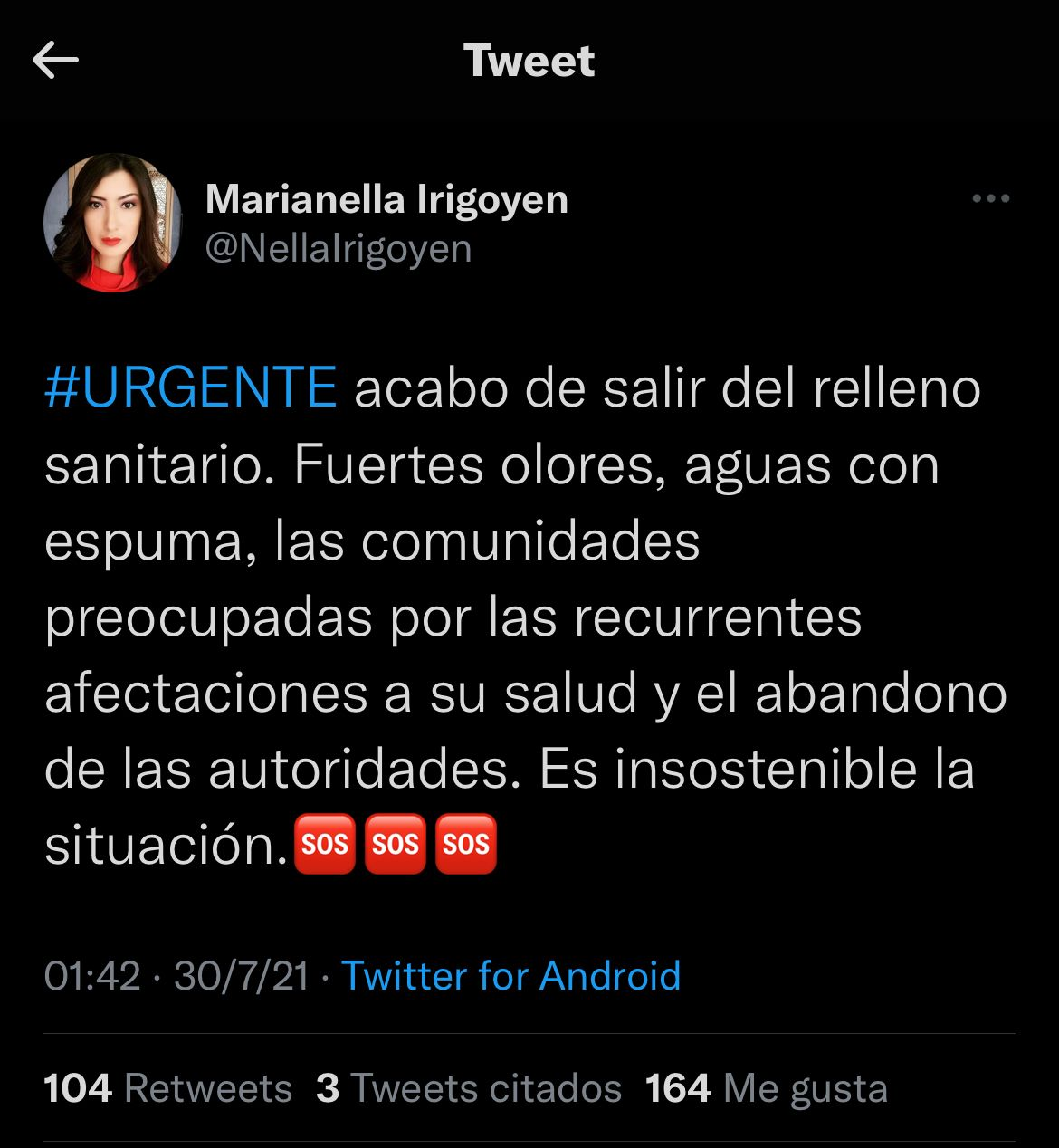 23
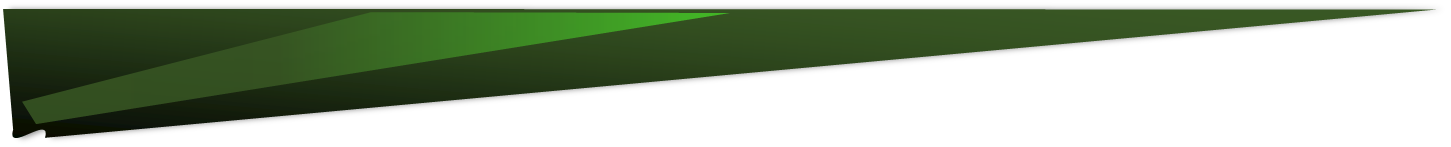 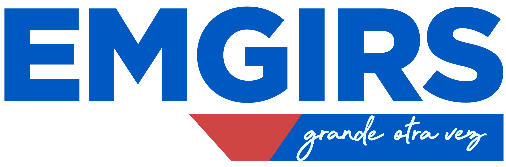 VÍDEOS DE
TESTIMONIOS
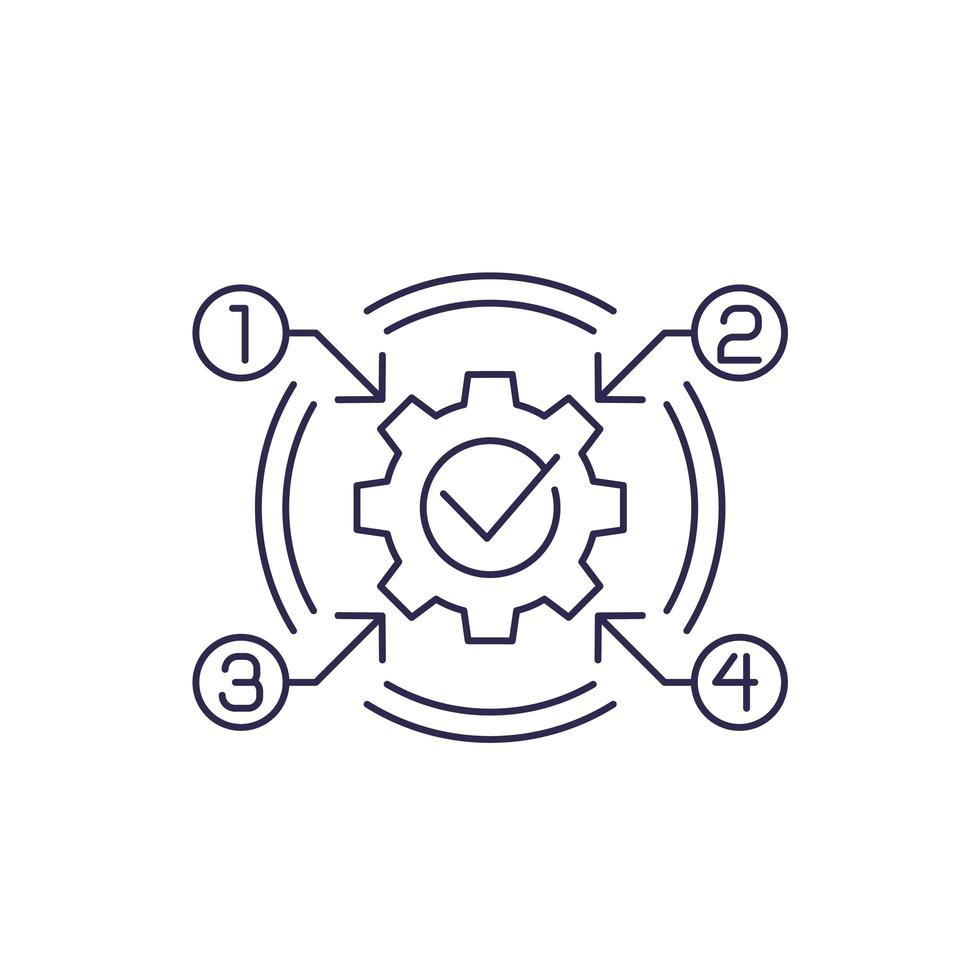 VÍDEO DE TESTIMONIOS DIRIGENTES DE LAS COMUNIDADES (FEB-JUN DE 2021)
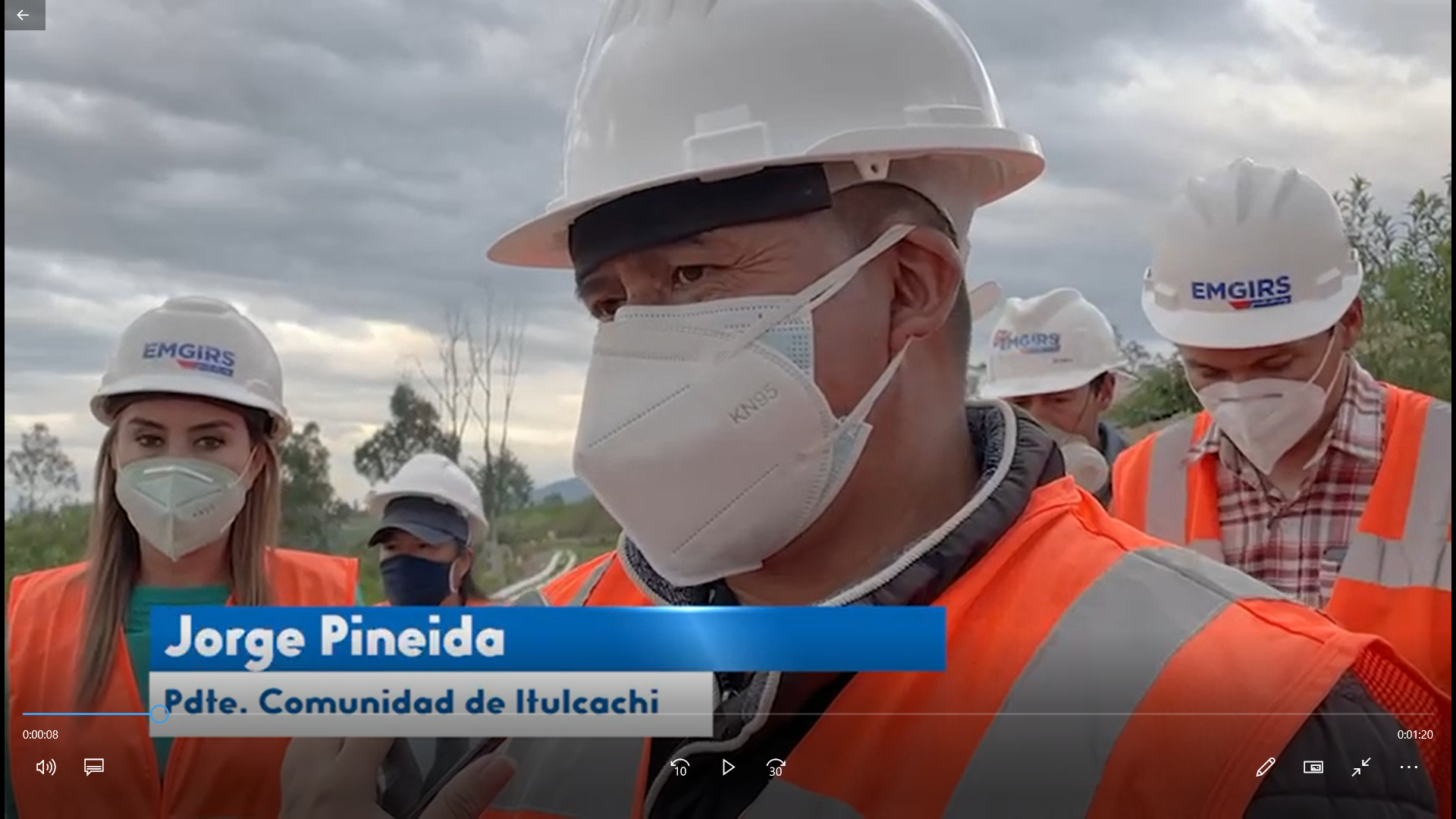 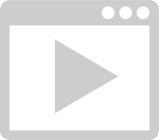 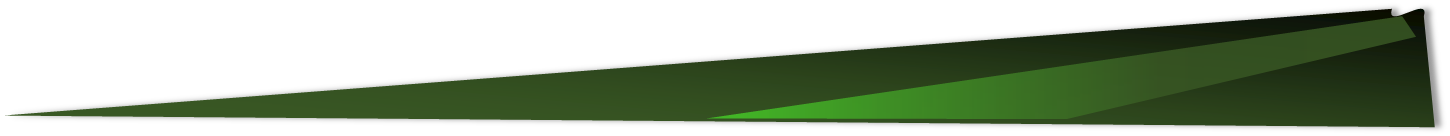 24
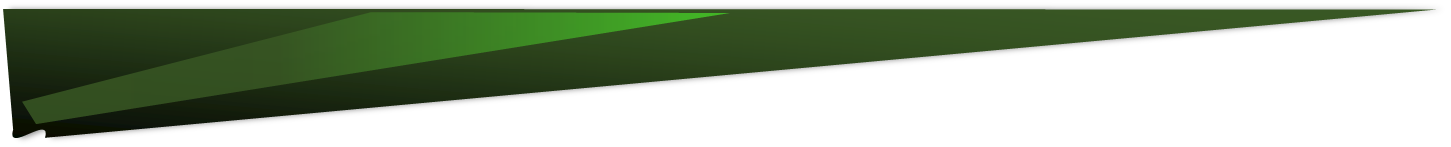 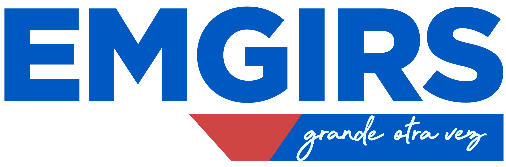 VÍDEOS DE
TESTIMONIOS
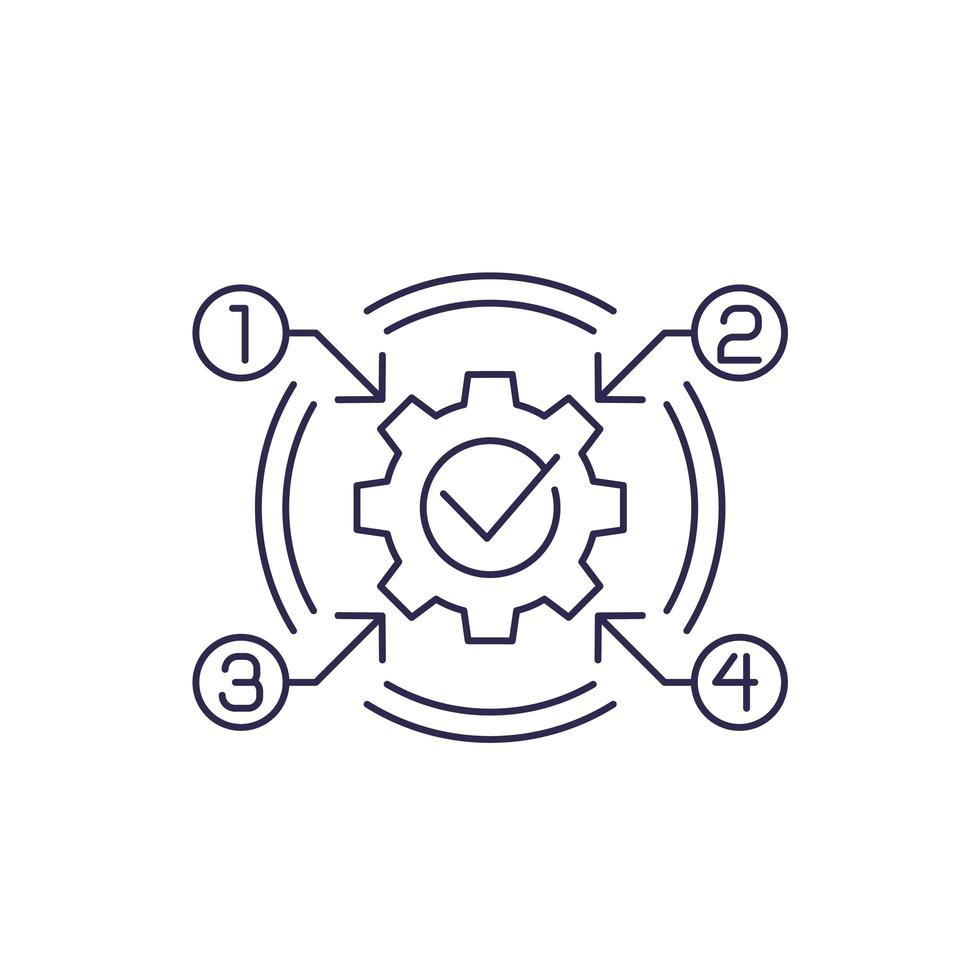 VÍDEO DE TESTIMONIOS TRABAJADORES EMGIRS (AGOSTO 2021)
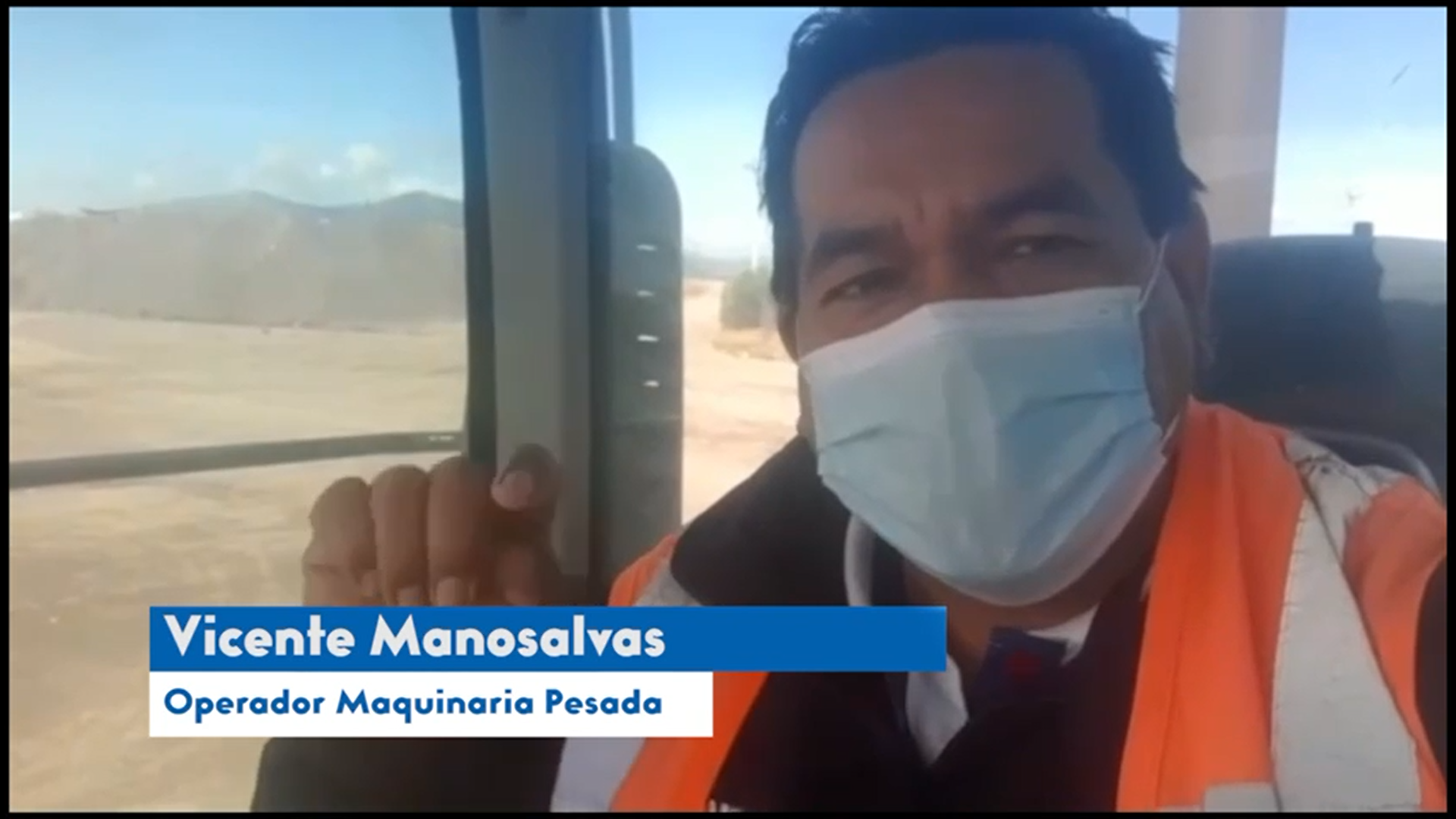 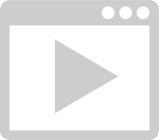 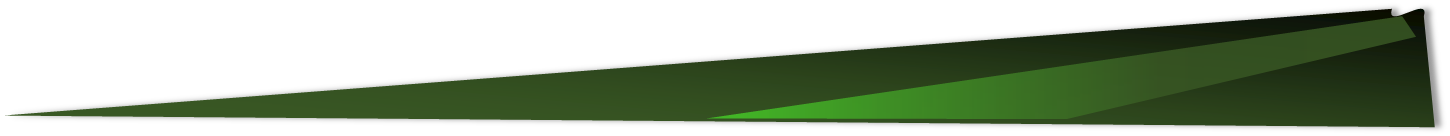 25
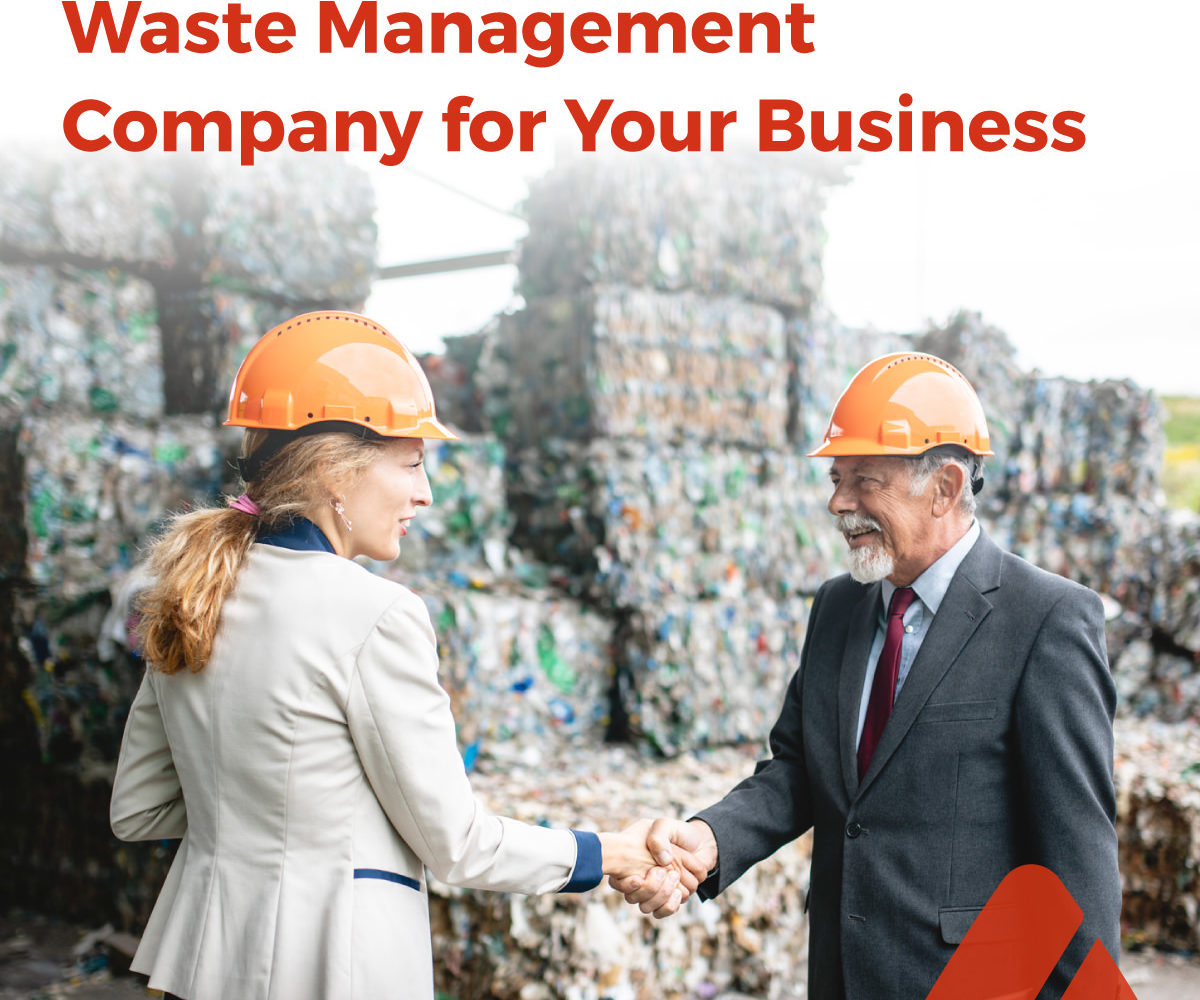 TEMA 7
ACTIVIDADES ECONÓMICAS
CERCA AL RELLENO
SANITARIO DEL DMQ
26
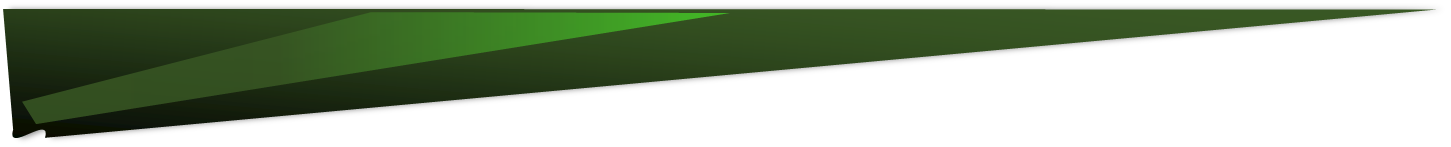 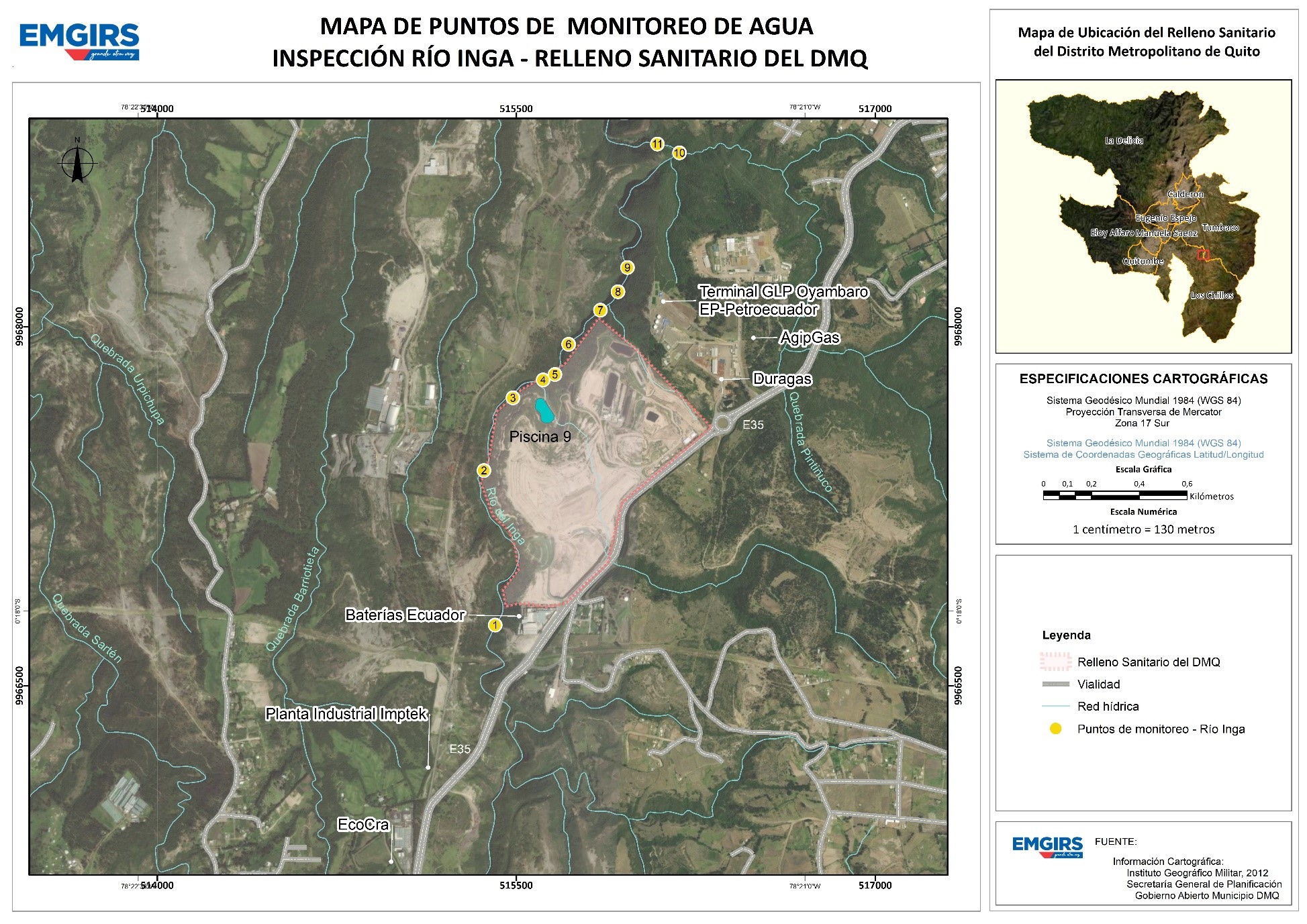 ACTIVIDADES ECONÓMICAS
CERCA DEL RELLENO SANITARIO
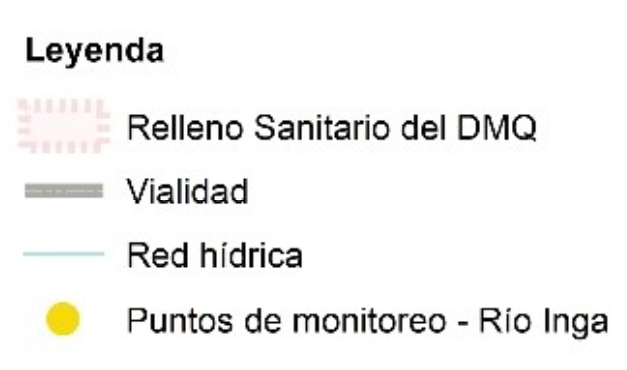 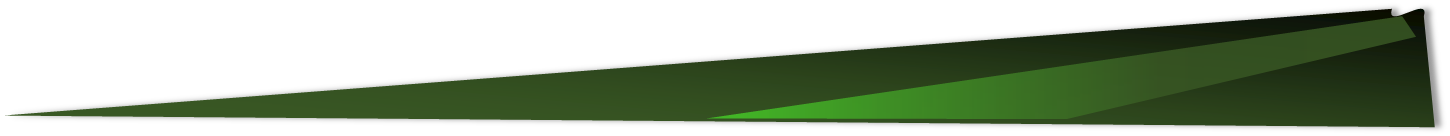 27
VÍDEO
[Speaker Notes: La EMGIRS EP realiza monitoreos continuos sobre el río, por lo que solicitamos a las autoridades ambientales que realicen los estudios sobre esta cuenca hídrica, de acuerdo a lo que se establece en el Acuerdo 097A]
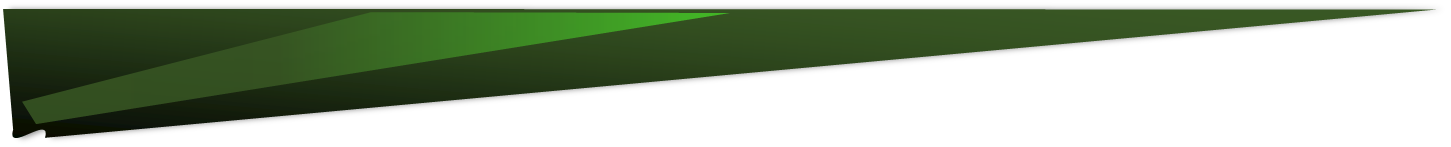 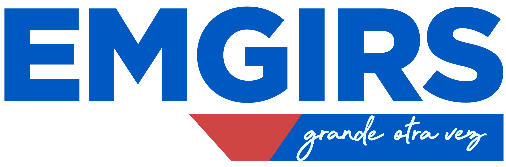 VÍDEOS DE
MONITOREO
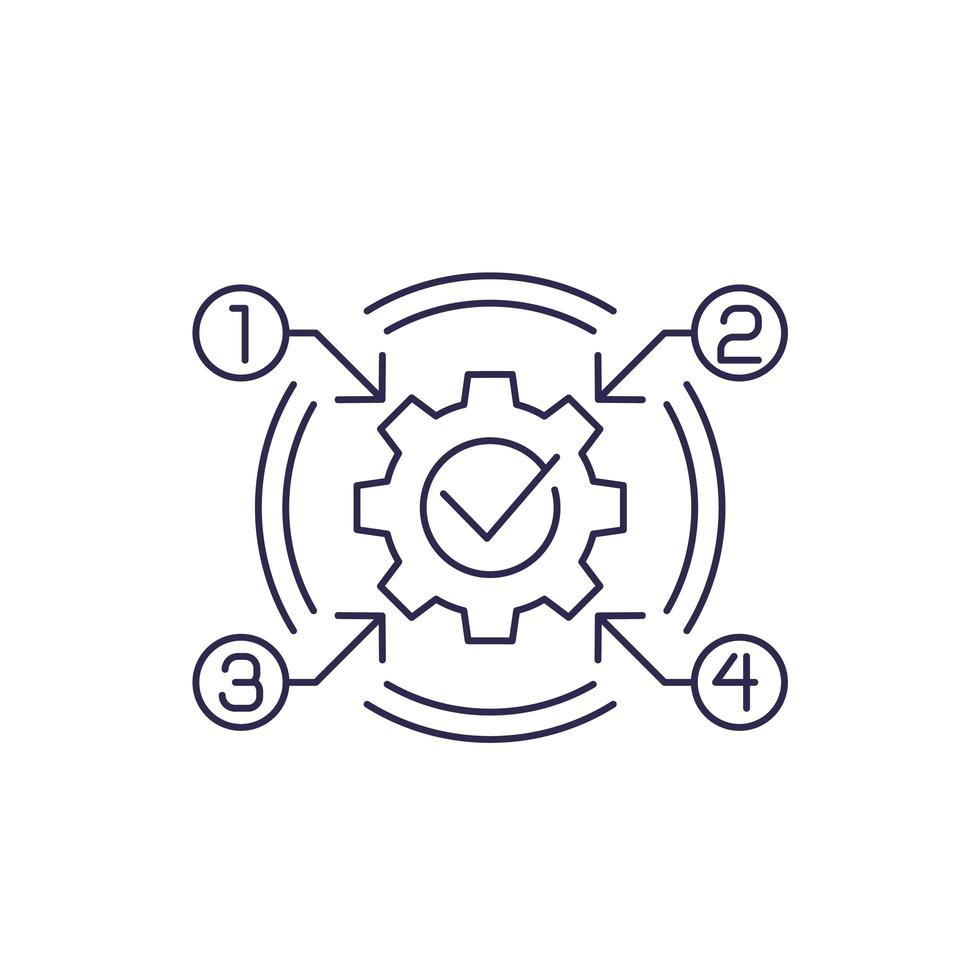 VÍDEO DE INSPECCIÓN ÁREAS ALEDAÑAS RELLENO SANITARIO DE QUITO (AGOSTO 2021)
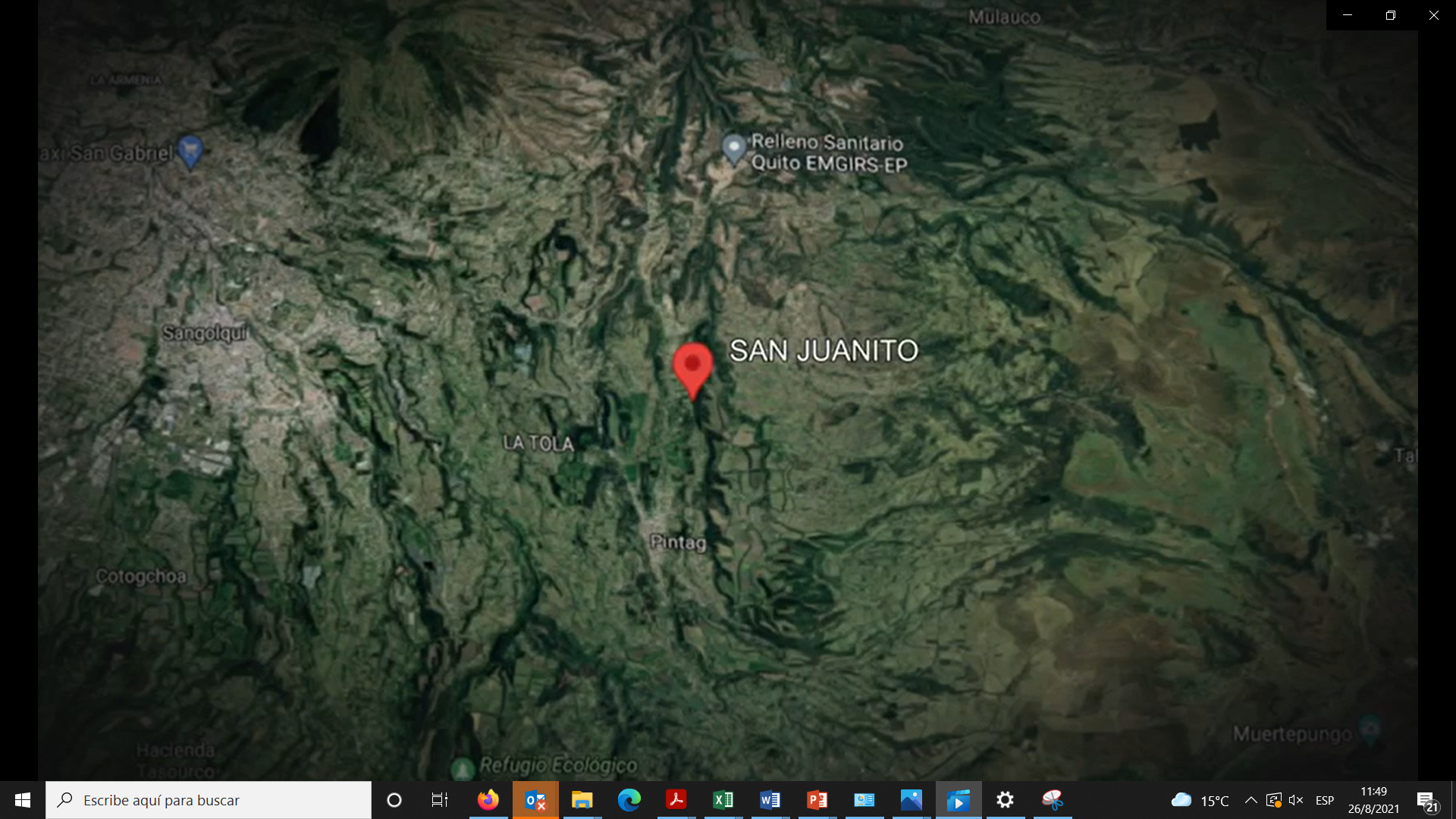 RÍO INGA
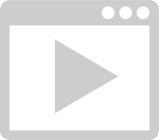 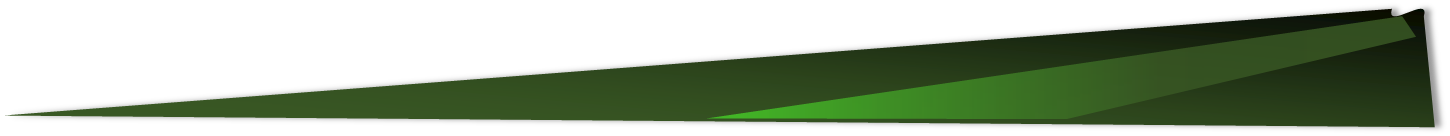 28
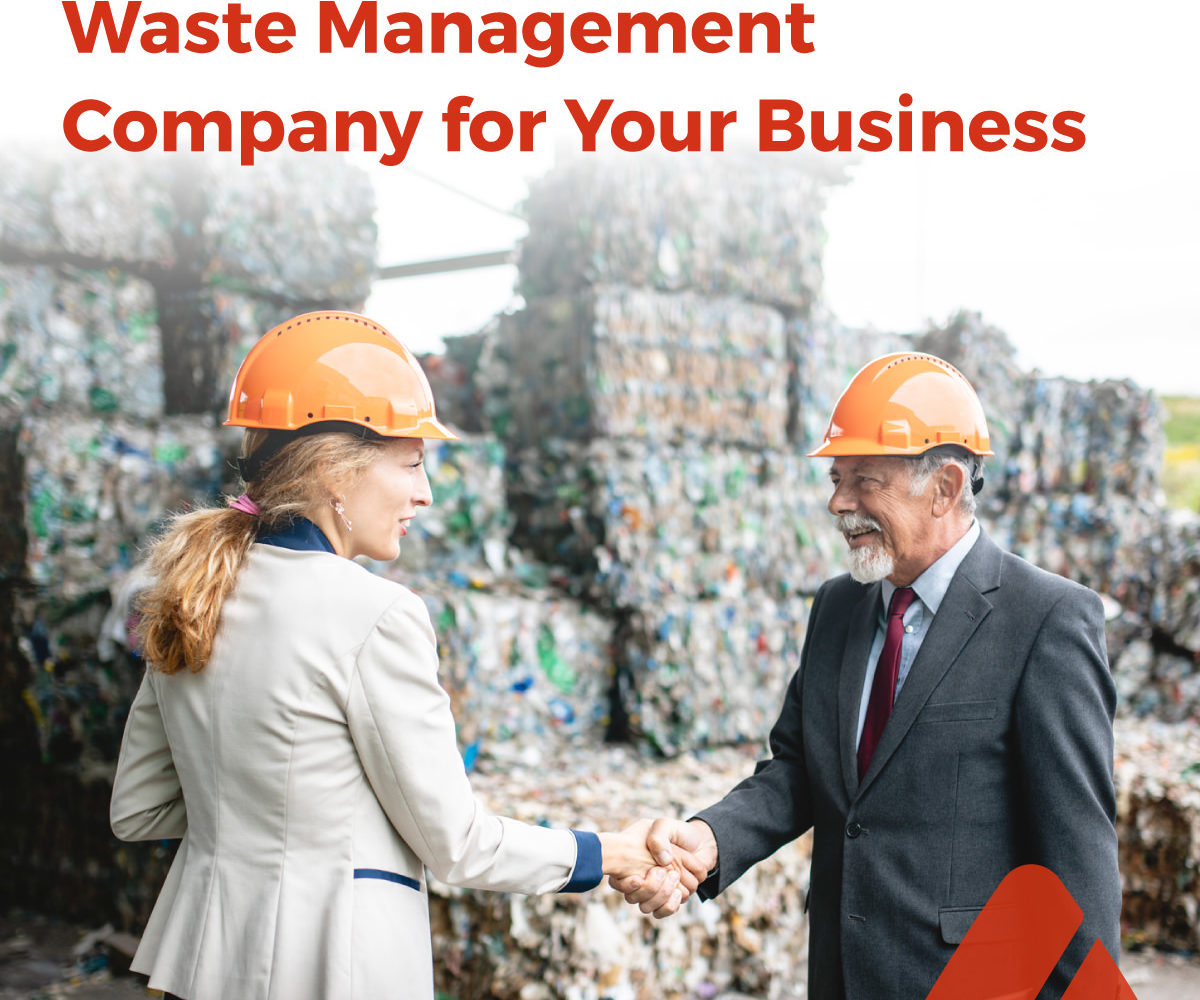 TEMA 8
FONDOS DE
COMPENSACIÓN
29
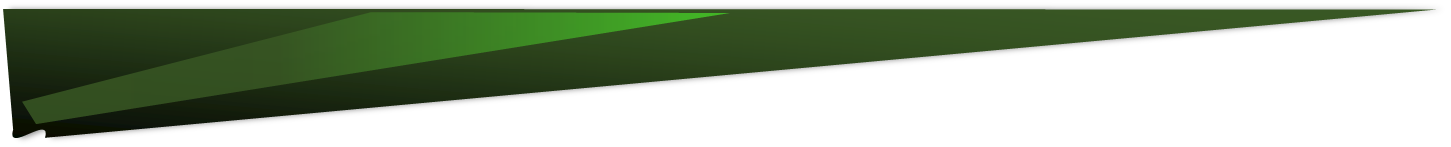 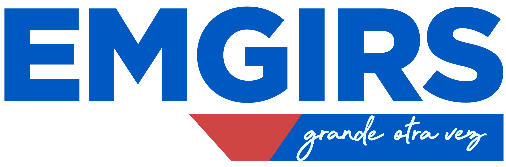 CRONOLOGÍA
FONDOS DE COMPENSACIÓN
6 DE JULIO 2021
RESOLUCIÓN ADMINISTRATIVA No. EMGIRS-EP-GGE-CJU-2021-005
2015 – 2020
TRANSFERENCIAS DIRECTAS
2011-2015
FIDEICOMISO
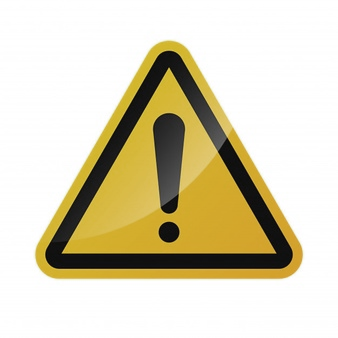 Contrataciones a través del Sistema Nacional de Contratación Pública
2020
EXAMEN ESPECIAL
24 DE FEBRERO 2015
LIQUIDACIÓN DEL FIDEICOMISO
39 convenios sin liquidar por un valor de $3.3 millones
Con la liquidación del Fideicomiso, se da paso a la figura de “transferencias directas”.
122 proyectos observados por Contraloría por no aplicar procesos de contratación pública.
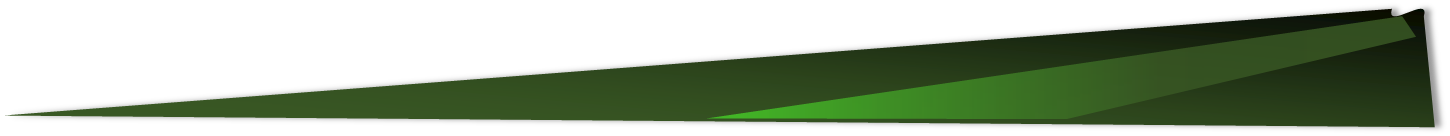 30
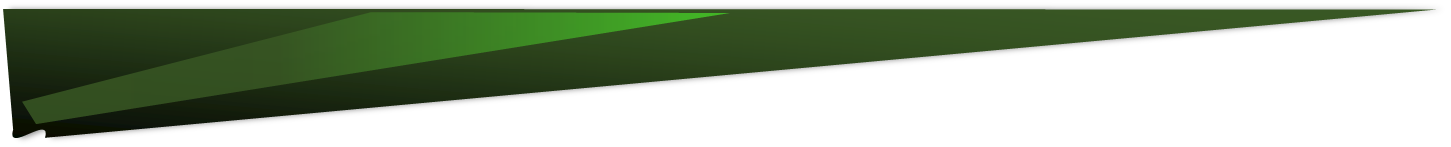 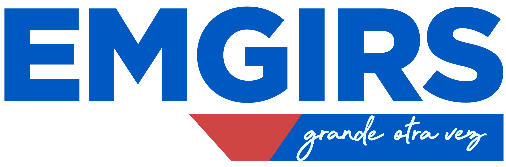 FONDOS DE
COMPENSACIÓN
2021
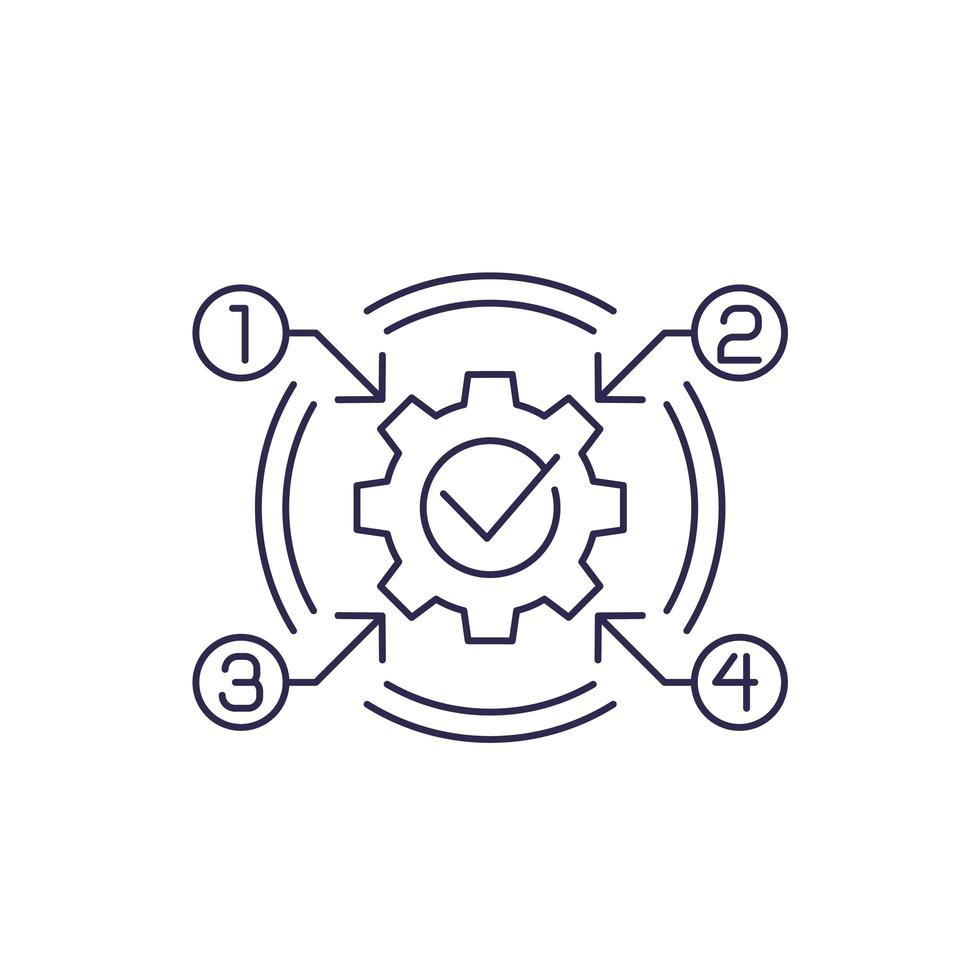 INFORME DE CGE (Abril 2021)
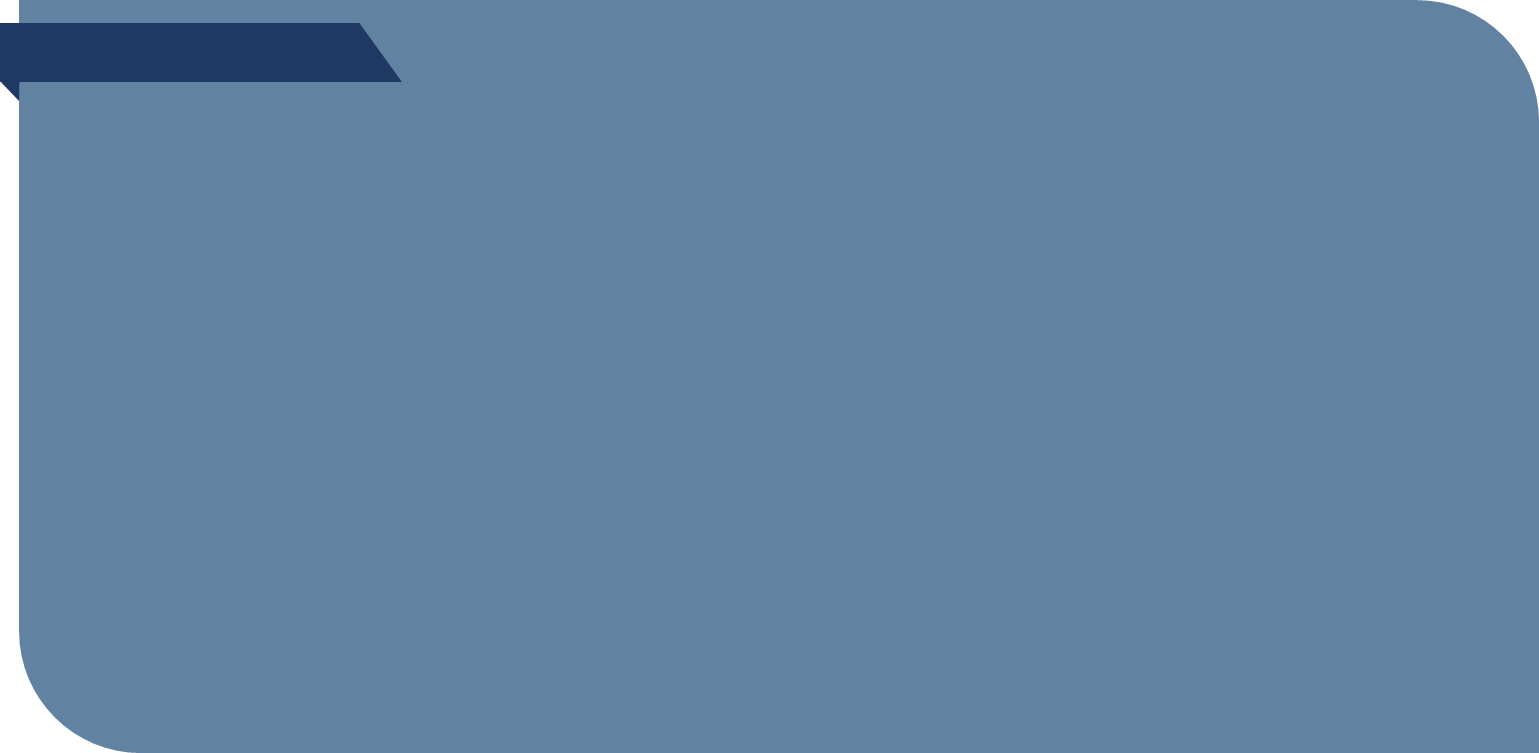 OBSERVACIONES
“Los Comités Pro Mejoras de los Barrios El Belén y Santa Ana, Comité de Desarrollo Comunitario El Inga Bajo y el Comité Barrial de Itulcachi, ejecutaron proyectos de adquisición de bienes y servicios, consultorías y ejecución de obras, con recursos públicos, bajo la figura de contratación directa, sin aplicar procesos de contratación pública…”

“(…) Las unidades administrativas de la EMGIRS-EP no se pronunciaron sobre la obligatoriedad de la aplicación de procesos de contratación pública por parte de las comunidades (…)”.

“(…) Las unidades administrativas de la EMGIRS-EP no objetaron, tampoco incluyeron, ni se pronunciaron respecto que, al tratarse de recursos públicos y considerando que los Comités son considerados Corporaciones en el ámbito público, estos tuvieron que aplicar lo dispuesto en la Ley Orgánica del Sistema Nacional de Contratación Pública (…)”
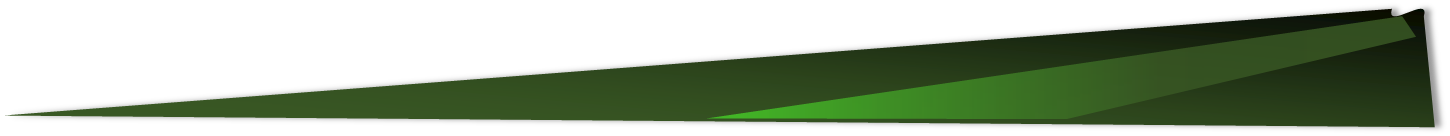 31
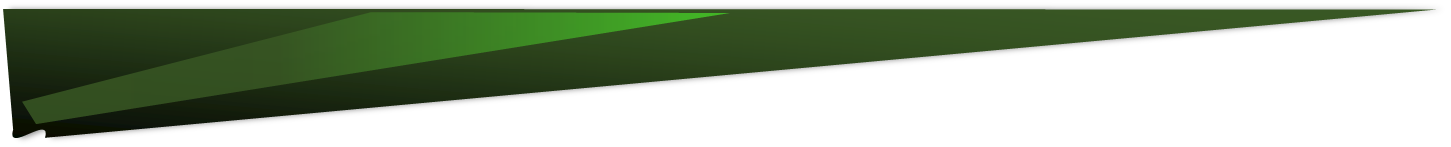 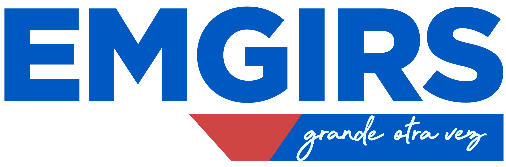 REPERCUCIONES POR INCUMPLIMIENTO
CONTRALORÍA GENERAL DEL ESTADO
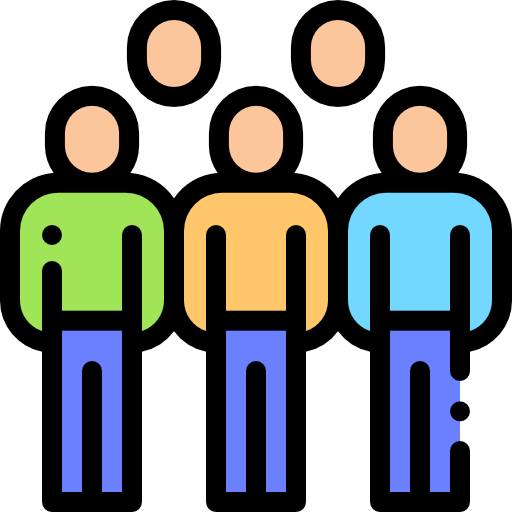 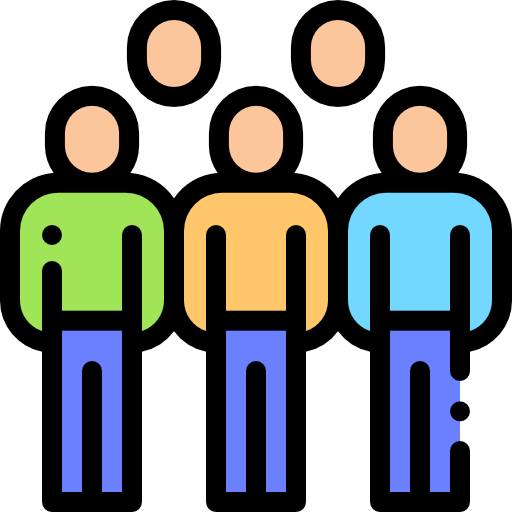 LEY ORGÁNICA DE LA CONTRALORÍA GENERAL DEL ESTADO
CÓDIGO ORGÁNICO INTEGRAL PENAL
Art. 92.- Recomendaciones de Auditoría:
“Las o los servidores públicos y las personas que actúen en virtud de una potestad estatal en alguna de las instituciones del Estado, determinadas en la Constitución de la República, en beneficio propio o de terceros; abusen, se apropien, distraigan o dispongan arbitrariamente de bienes muebles o inmuebles, dineros públicos o privados, efectos que los representen, piezas, títulos o documentos que estén en su poder en virtud o razón de su cargo, serán sancionados con pena privativa de libertad de diez a trece años”.
“Las recomendaciones de auditoría, una vez comunicadas a las instituciones del Estado y a sus servidores, deben ser aplicadas de manera inmediata y con el carácter de obligatorio; serán objeto de seguimiento y su inobservancia será sancionada por la Contraloría General del Estado”.
Art. 52.- Responsabilidad Civil Culposa
“La responsabilidad civil culposa nace de una acción u omisión culposa aunque no intencional de un servidor público o de un tercero, autor o beneficiario, de un acto administrativo emitido, sin tomar aquellas cautelas, precautelas o precauciones necesarias para evitar resultados perjudiciales directos o indirectos a los bienes y recursos públicos”.
Art. 278.- Peculado:
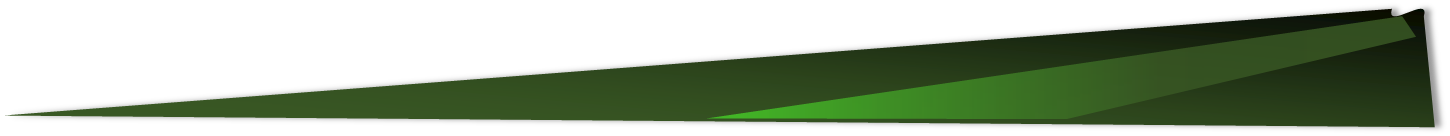 32
$1.464.944
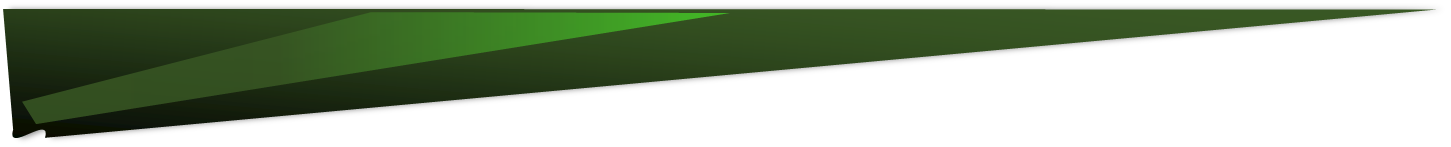 $1.335.589
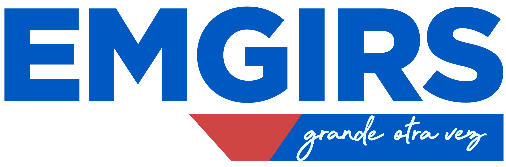 $1.313.874
FONDOS DE COMPENSACIÓN
$1.032.455
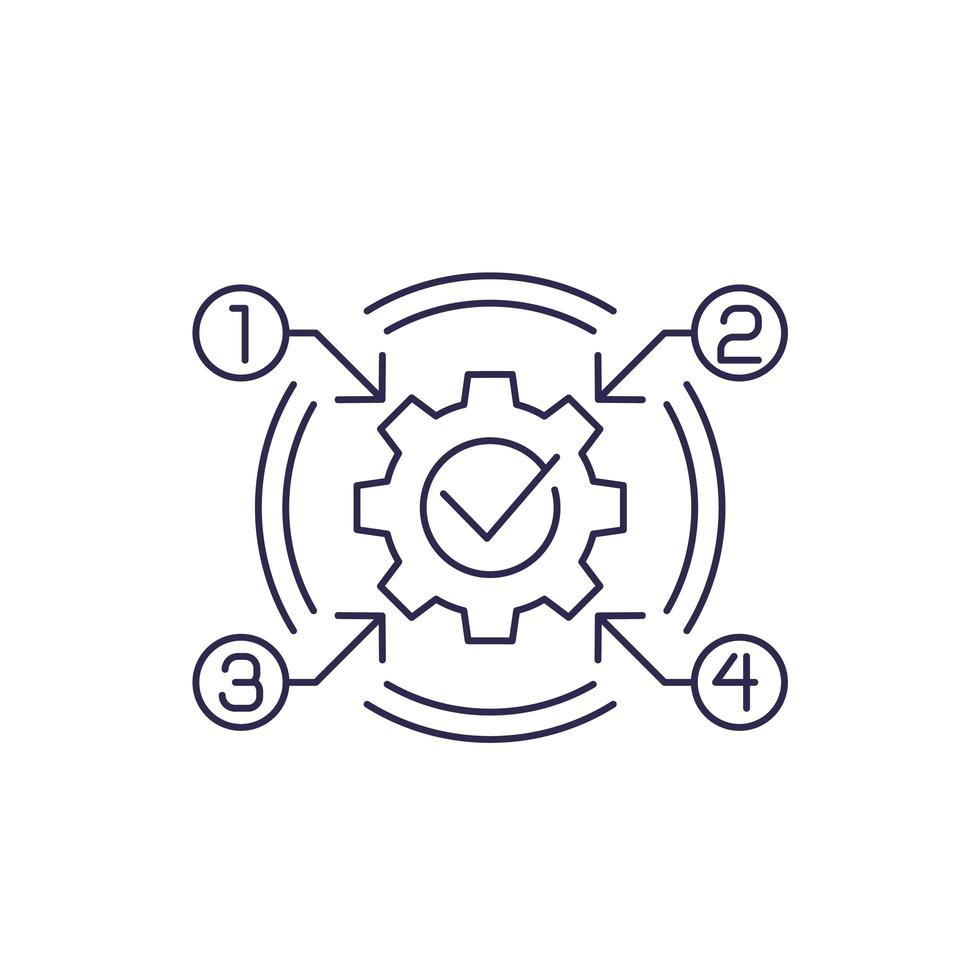 RESUMEN DE CONVENIOS SUSCRITOS POR LAS COMUNIDADES DE INFLUENCIA DIRECTA DEL RELLENO SANITARIO DE QUITO
55%
45%
70%
A partir del año 2015, la EMGIRS-EP ha entregado un total de USD. 5.146.910 correspondientes a la ejecución de 149 proyectos.
88%
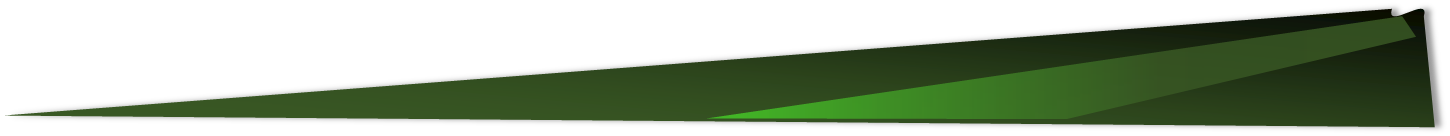 33
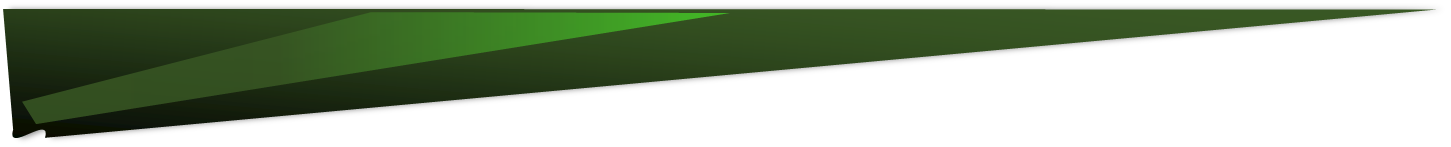 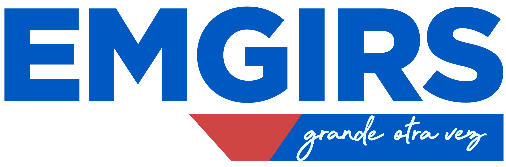 FONDOS DE
COMPENSACIÓN
2021
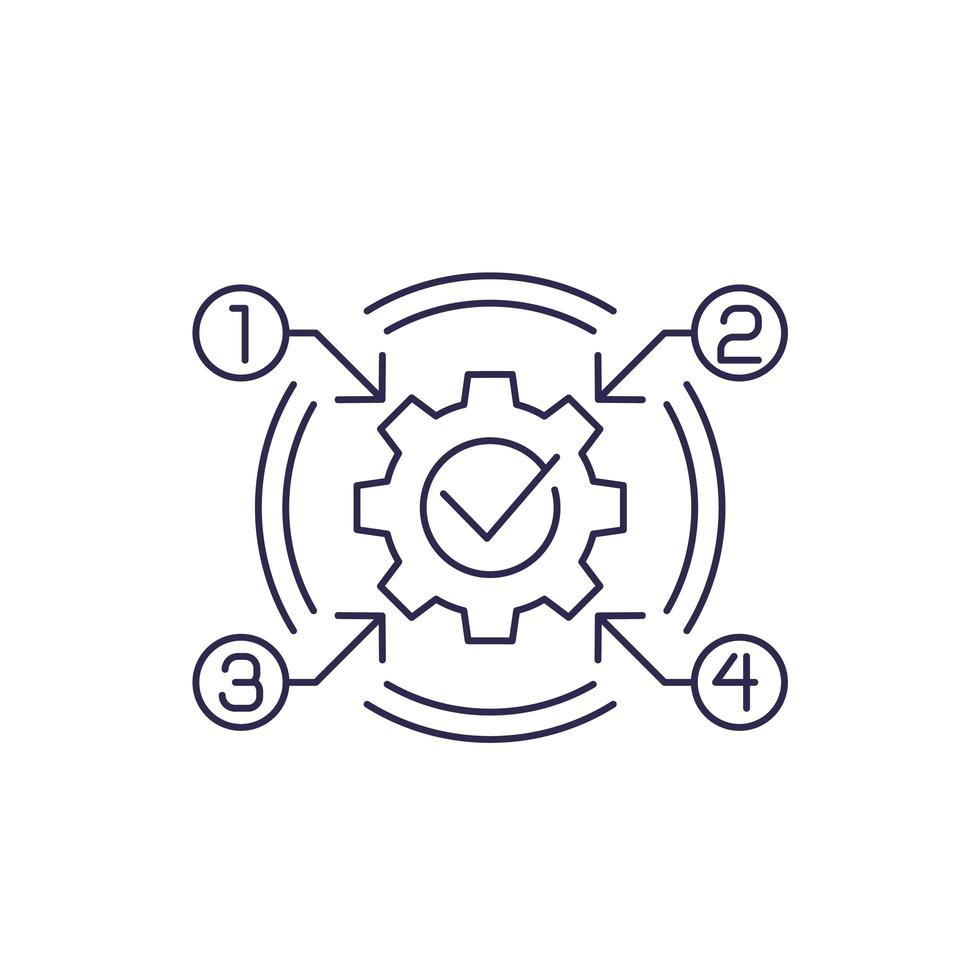 CONVENIOS PENDIENTES DE LIQUIDACIÓN
A partir del año 2015, existen 39 proyectos pendientes de liquidación.
$ 468.533
13 PROYECTOS
$ 3,38
USD MILLONES
$ 716.838
5 PROYECTOS
$ 1.026.011
13 PROYECTOS
$ 1.169.239
8 PROYECTOS
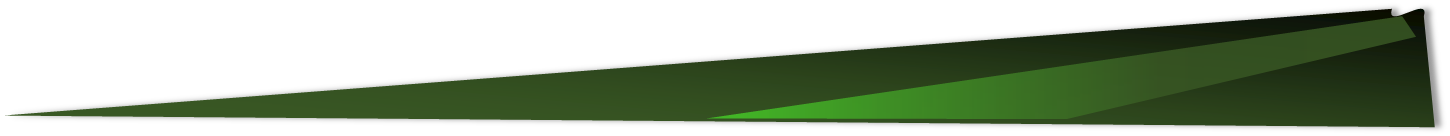 34
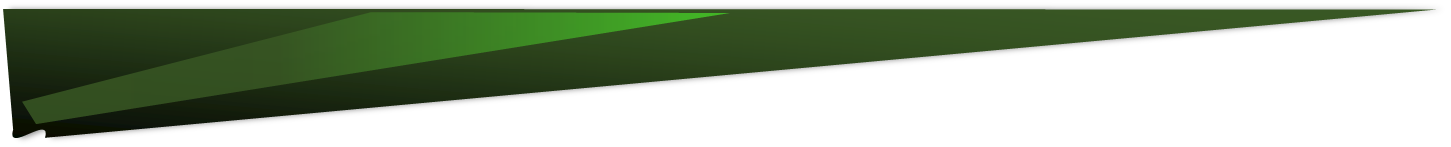 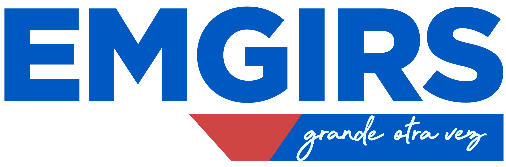 FONDOS DE
COMPENSACIÓN
2021
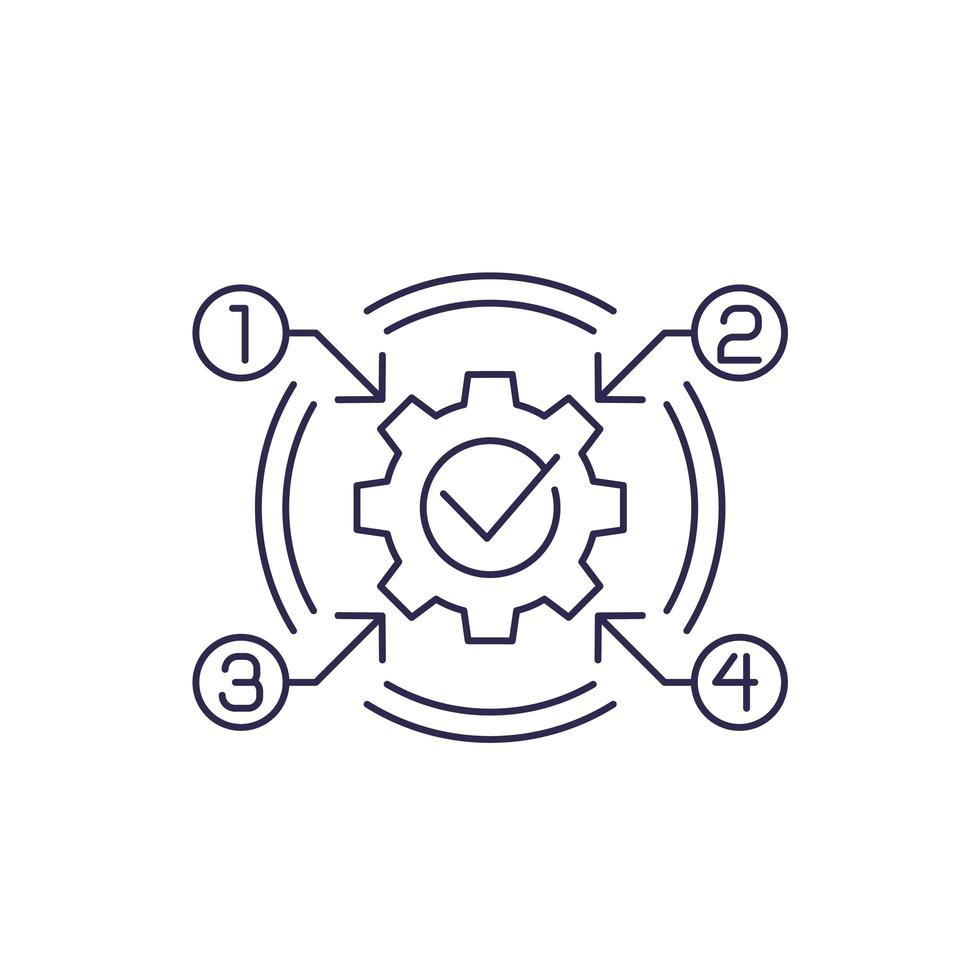 REFORMA DE RESOLUCIÓN
Dentro de las recomendaciones emitidas por Contraloría General del Estado al Examen Especial a “la asignación, utilización, control y liquidación de los recursos provistos por la EMGIRS-EP con cargo al Fondo de Compensación creado a favor de las comunidades afectadas directamente por el Relleno Sanitario de El Inga, por el período comprendido entre el 5 de febrero de 2015 y el 31 de julio de 2020”. Determinó 11 recomendaciones de estricto cumplimiento para la EMGIRS-EP, entre las recomendaciones se detalla: 

“(…) analizar y plantear a la máxima autoridad, un proyecto de reforma a la actual Resolución Administrativa que regula y controla las transferencias de Recursos públicos del Fondo de Compensación en el que, conforme las modalidades y procedimientos de contratación pública a ser aplicados y el monto de recursos públicos a ser asignados con cargo al Fondo de Compensación (…)”.
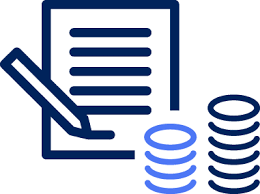 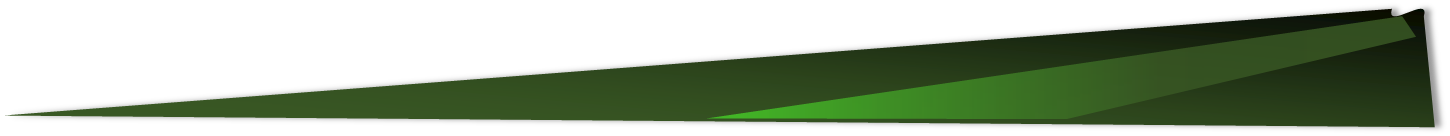 35
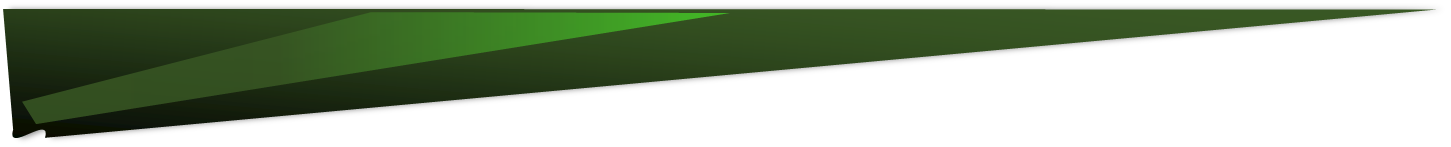 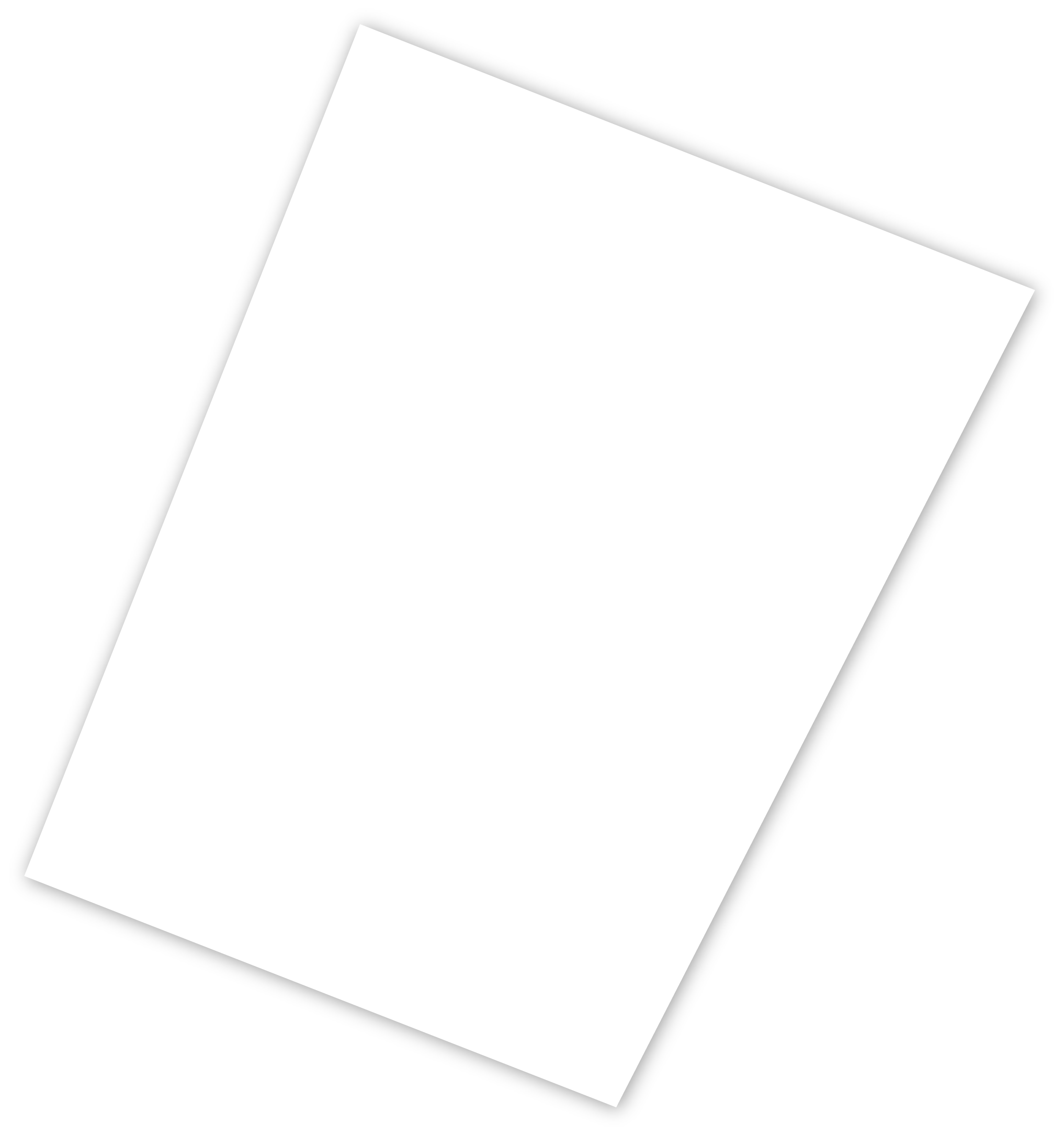 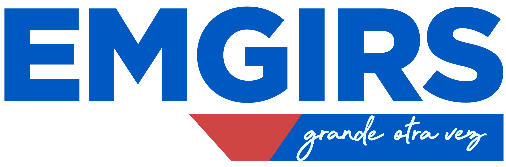 FONDOS DE
COMPENSACIÓN
2021
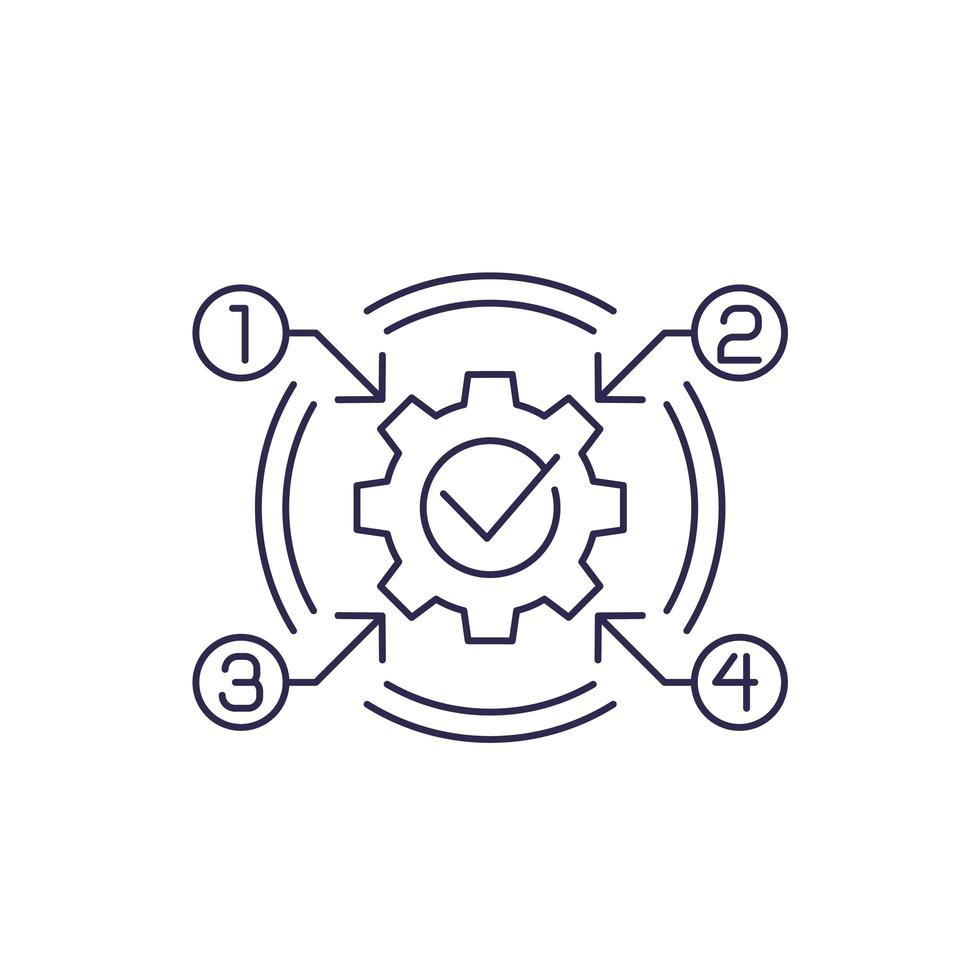 RESOLUCIÓN ADMINISTRATIVA No.
EMGIRS-EP-GGE-CJU-2021-005 DEL 06 JUL 2021
BENEFICIOS NUEVA RESOLUCIÓN
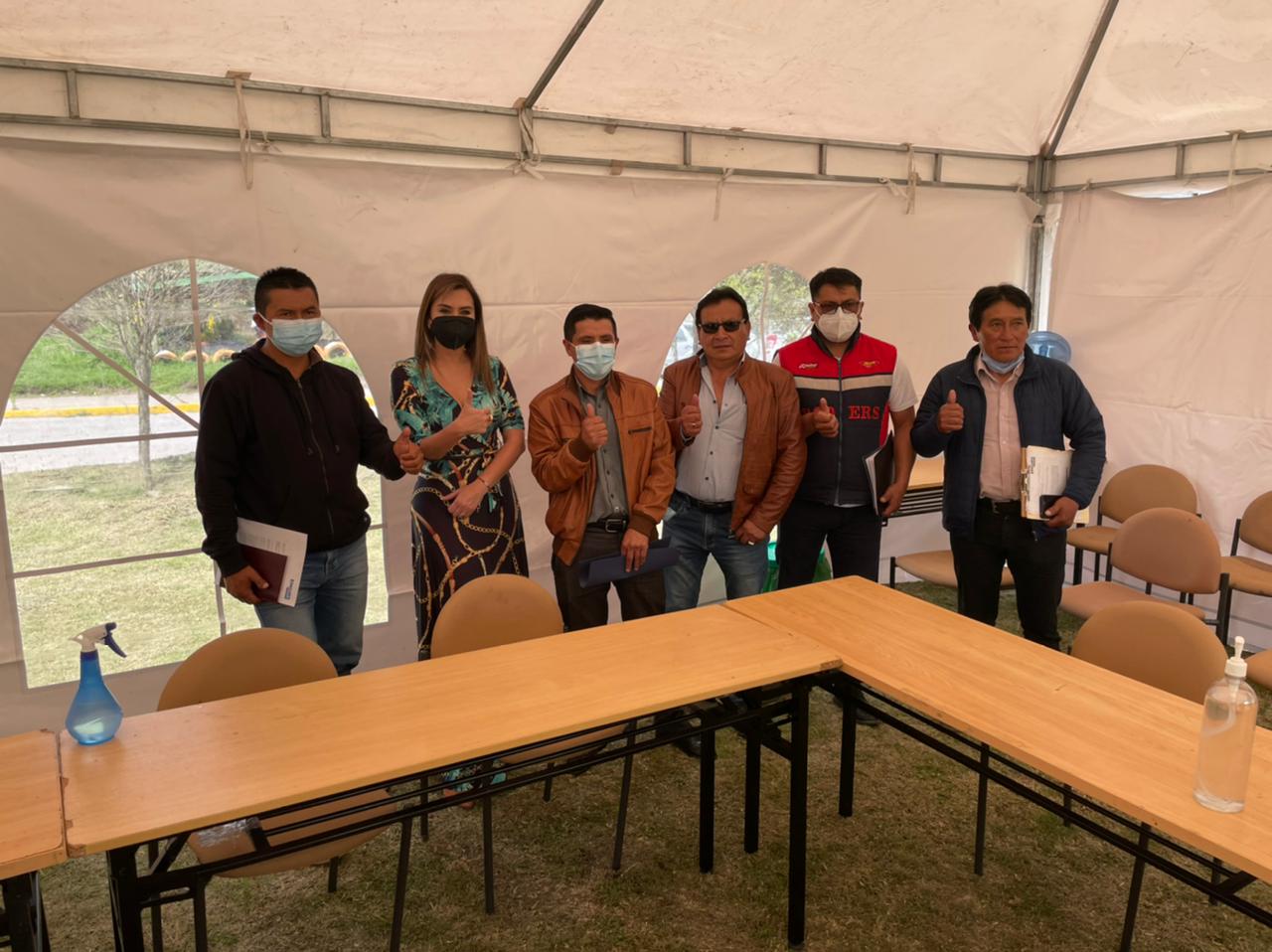 Reunión con Dirigentes de las Comunidades Itulcachi, El Belén, El Inga Bajo y Santa Ana
 27 de mayo 2021
Responsabilidad de los Comités Barriales (empoderamiento)
Proceso de contratación a través de SERCOP
Principios de Contratación Pública:
Legalidad 
Trato justo
Igualdad
Calidad
Transparencia
Acompañamiento continuo en los procesos por parte de la EMGIRS – EP a las Comunidades.
Implementación de Metodología para Priorización de Proyectos
Seguimiento a la ejecución de proyectos
Antes, Durante y Después
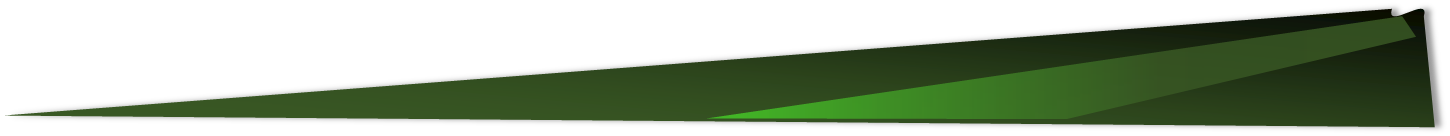 36
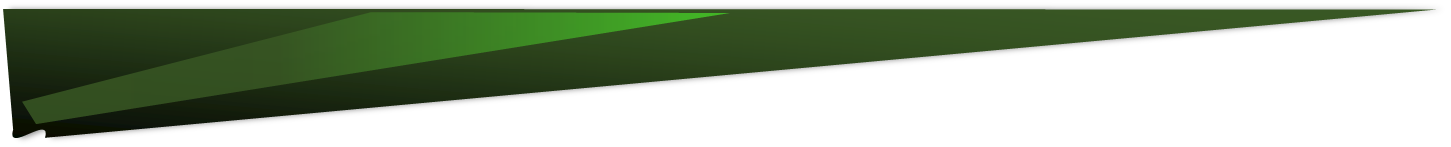 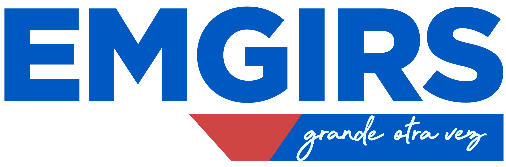 FONDOS DE
COMPENSACIÓN
2021
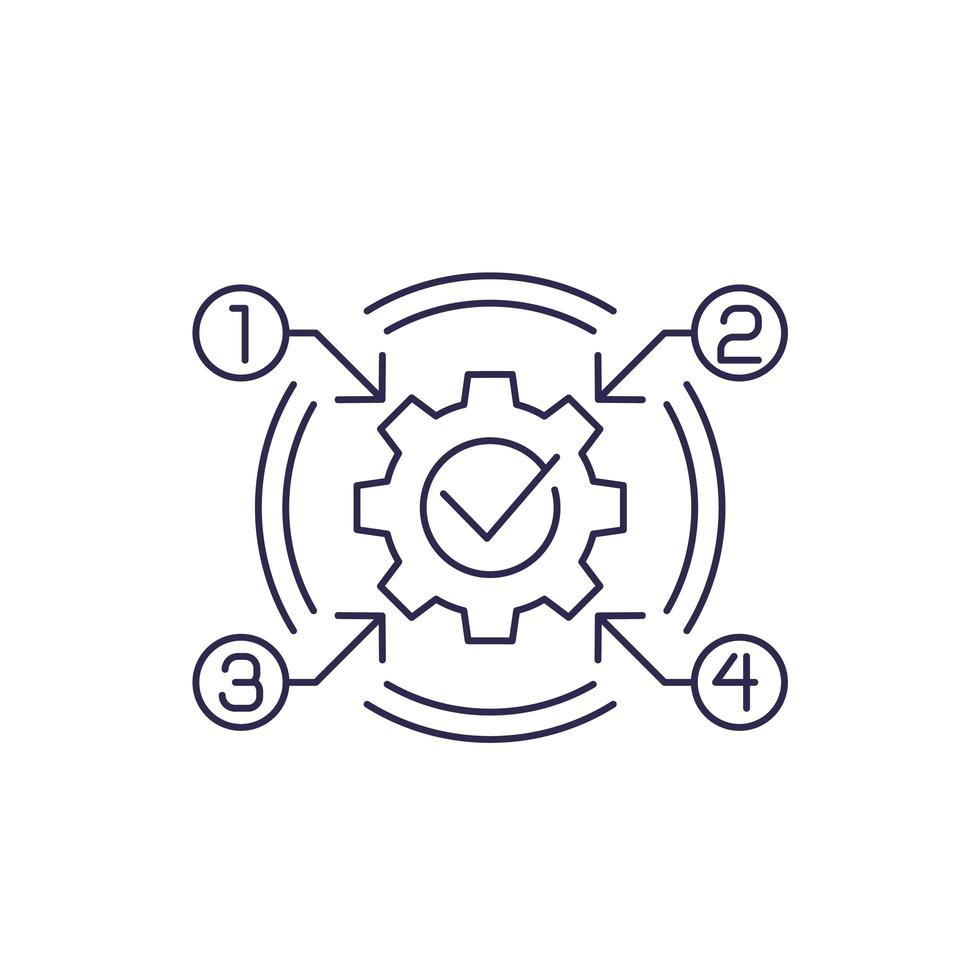 PROPUESTA PARA VIABILIZAR LA EJECUCIÓN DE PROYECTOS
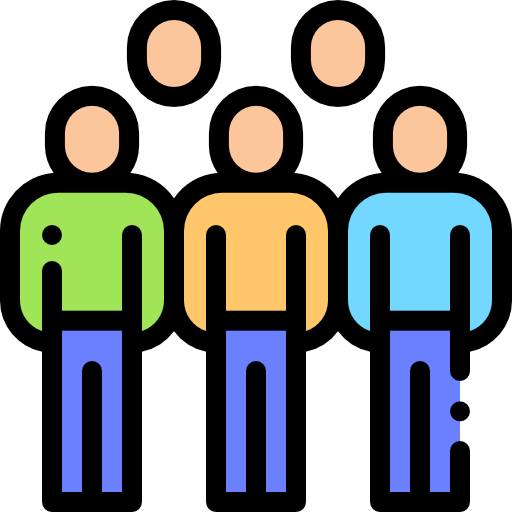 2
1
Contratos o convenios interinstitucionales con Empresas Públicas y Entidades Municipales.
La Comunidad puede ejecutar los proyectos a través de Procesos de Contratación Pública.
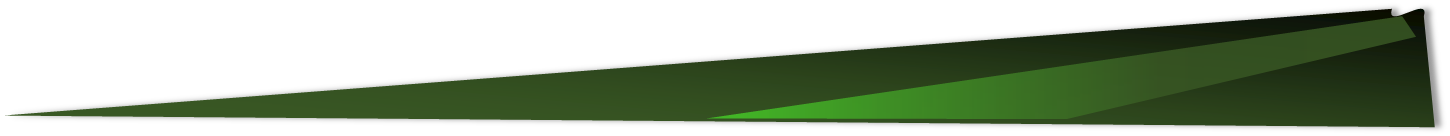 37
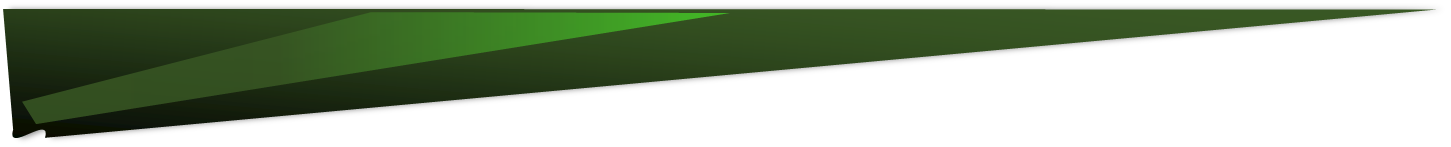 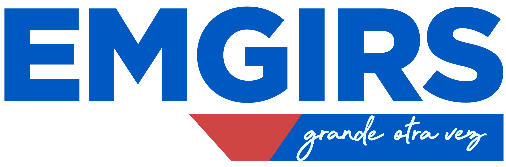 FONDOS DE
COMPENSACIÓN
2021
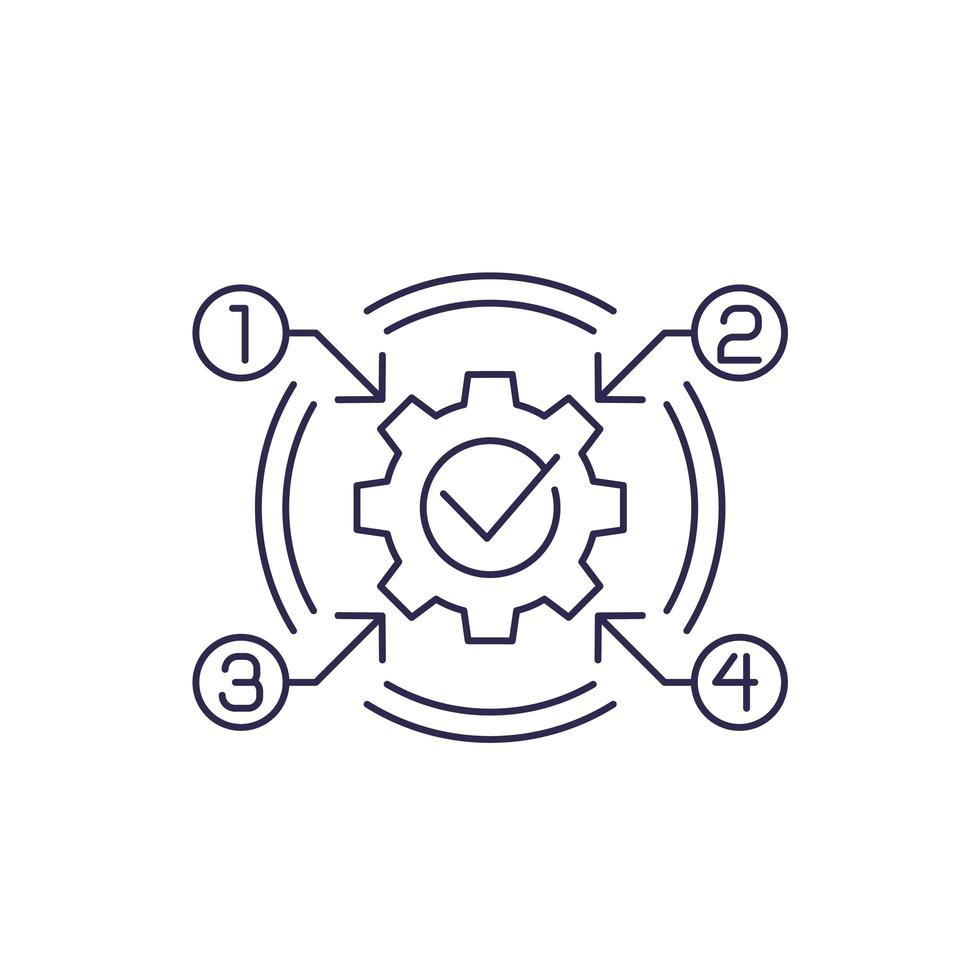 SALDO DISPONIBLE POR COMUNIDAD EN EL FONDO DE COMPENSACIÓN
Corte: 31/ julio /2021
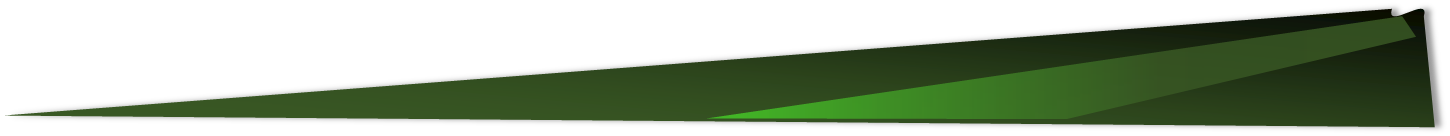 38
[Speaker Notes: Por favor pásenme la Certificación de la Gerencia Administrativa Financiera que establece que los fondos están disponibles desde el 07 de Julio, cumpliendo la resolución.]
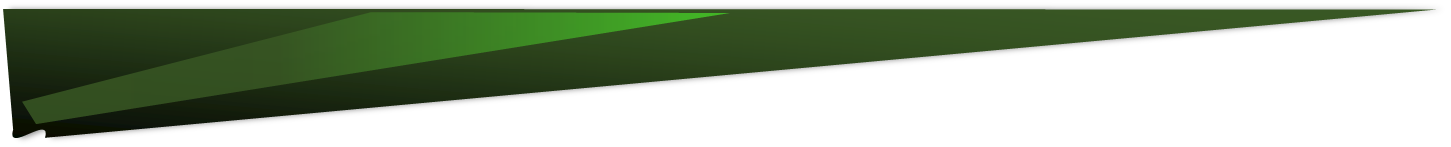 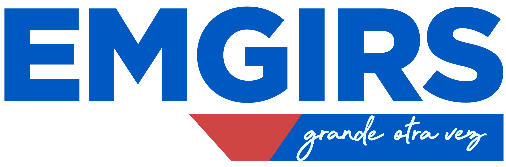 FONDOS DE
COMPENSACIÓN
2021
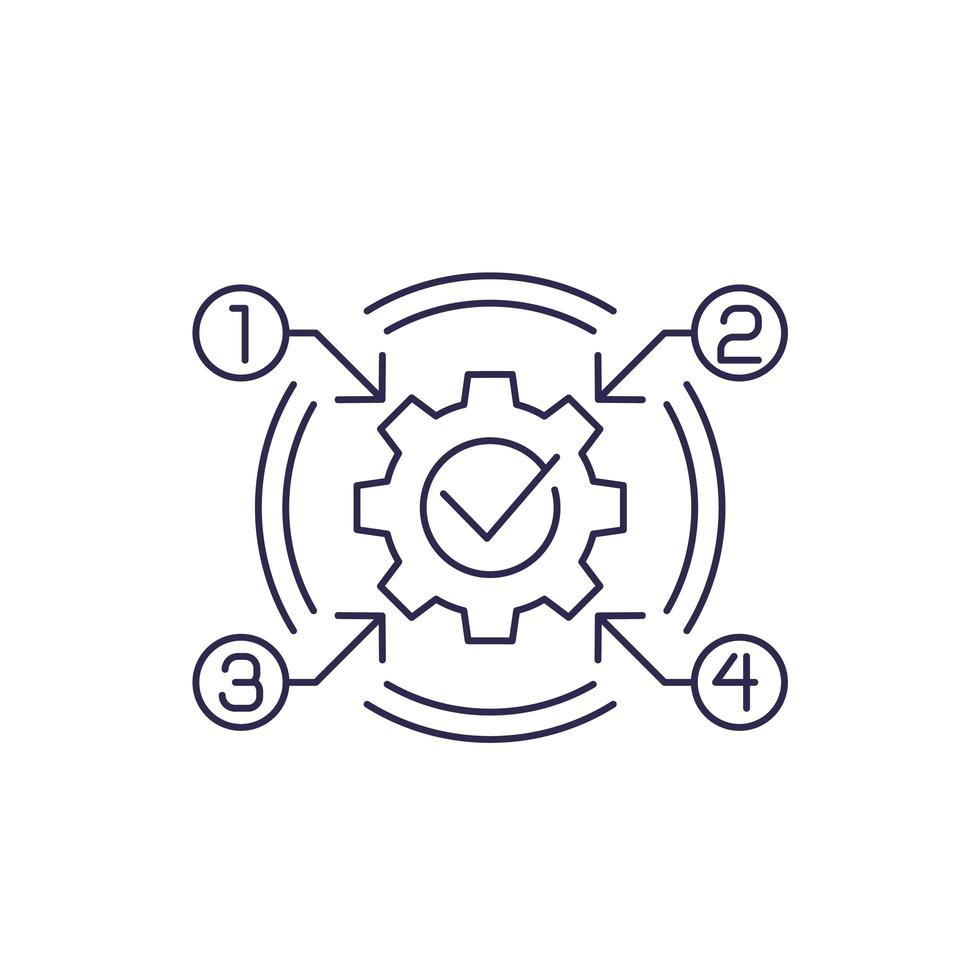 FOTOGRAFÍAS DE APROBACIÓN DE PAI 2021
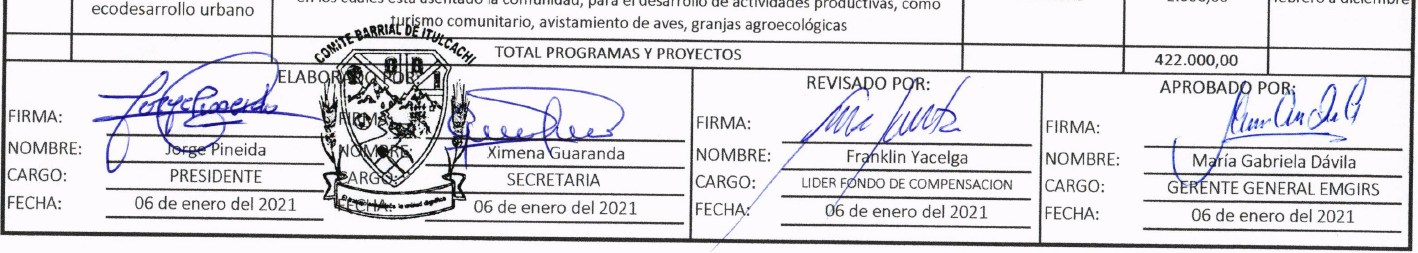 ITULCACHI
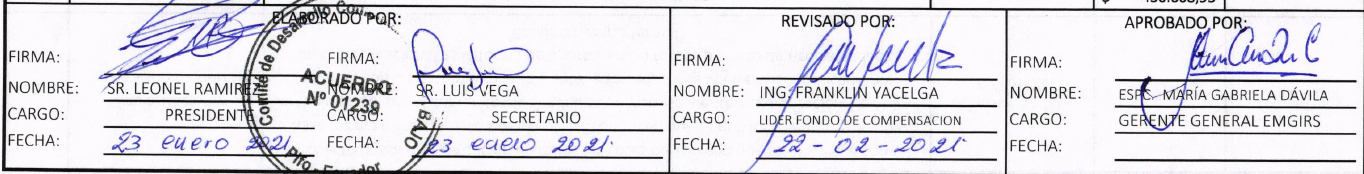 INGA BAJO
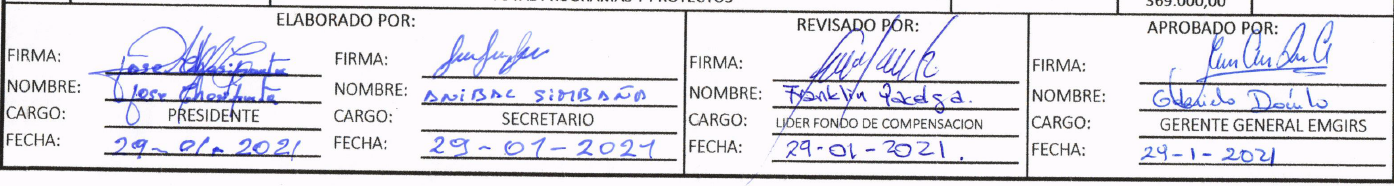 EL BELÉN
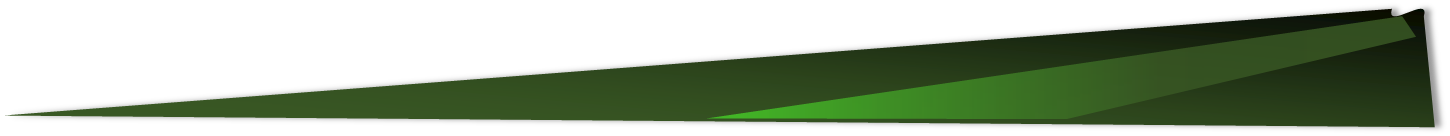 39
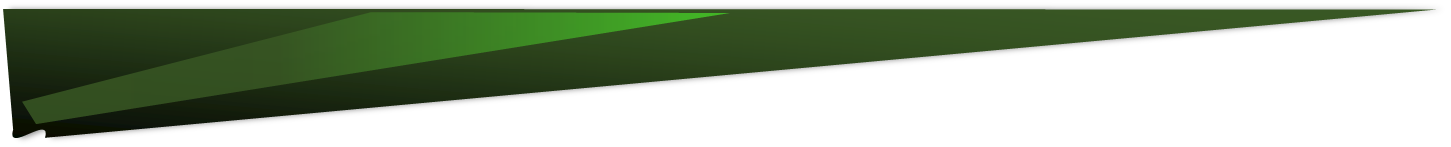 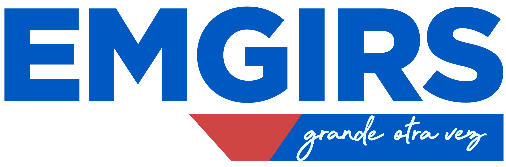 FONDOS DE
COMPENSACIÓN
2021
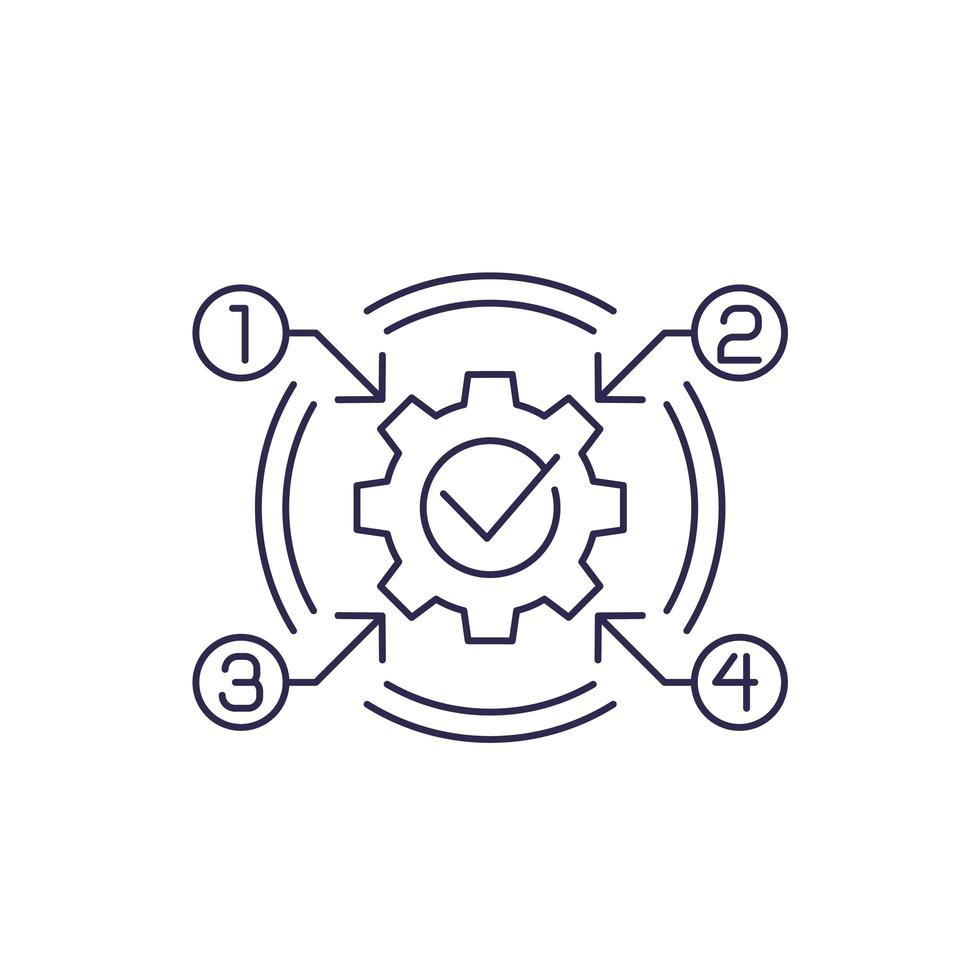 OFICIO Nº. MIDUVI-CGJ-2021-1216-O
COMITÉ DE DESARROLLO COMUNITARIO “EL INGA BAJO”
Período desde el 15 de enero de 2020 hasta el 15 de enero de 2024.

COMITÉ PRO MEJORAS DEL BARRIO EL BELÉN
Período desde el 07 de febrero de 2020 hasta el 07 de febrero de 2022.

COMITÉ BARRIAL DE “ITULCACHI”
Período desde el 13 de diciembre de 2020 hasta el 13 de diciembre de 2022.

COMITÉ PRO-MEJORAS DEL BARRIO “SANTA ANA”
La última directiva cumplió el período desde el 05 de agosto de 2017 hasta el 05 de agosto de 2019. EL BARRIO NO CUENTA CON DIRECTIVA ACTUALIZADA.
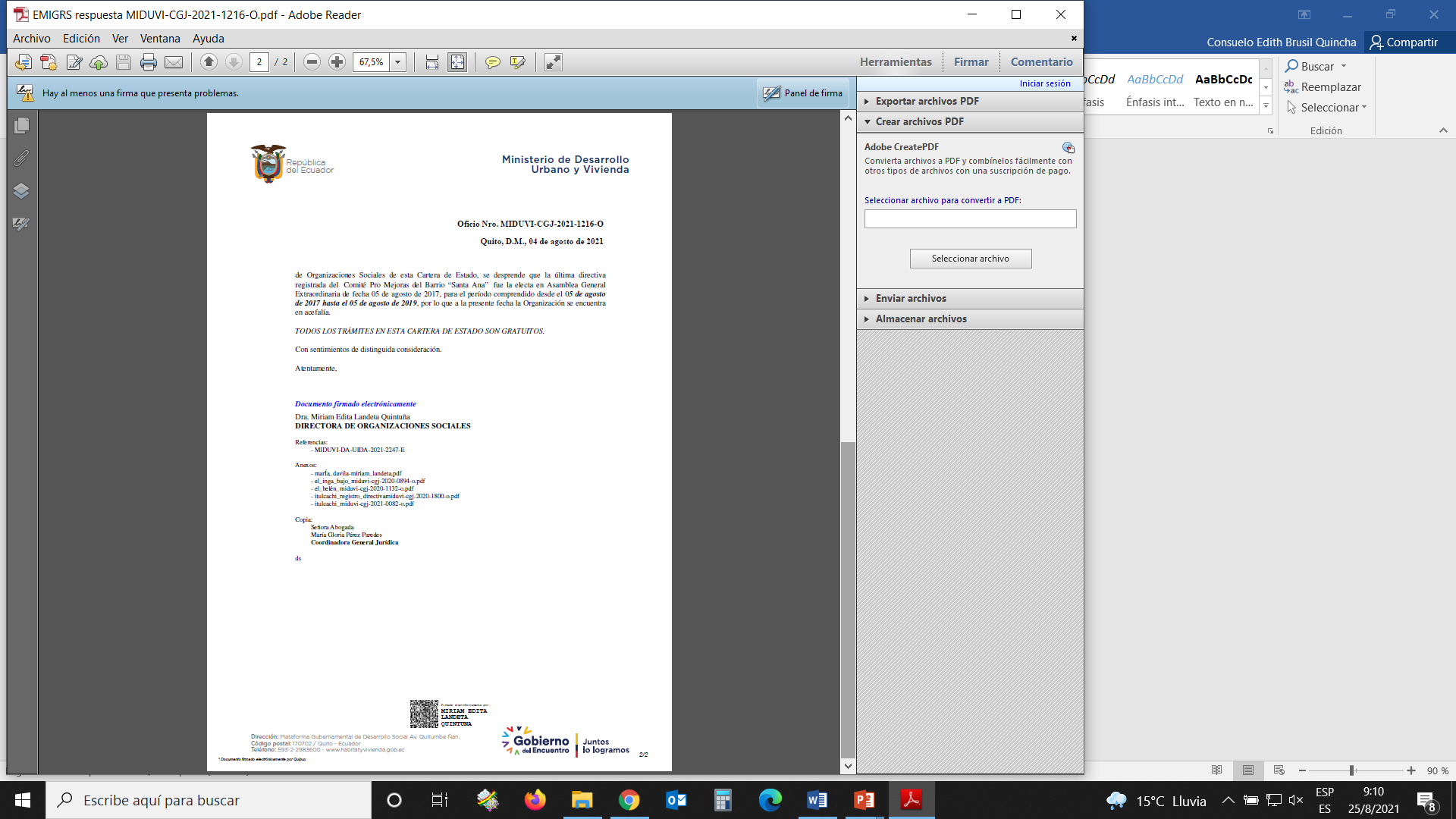 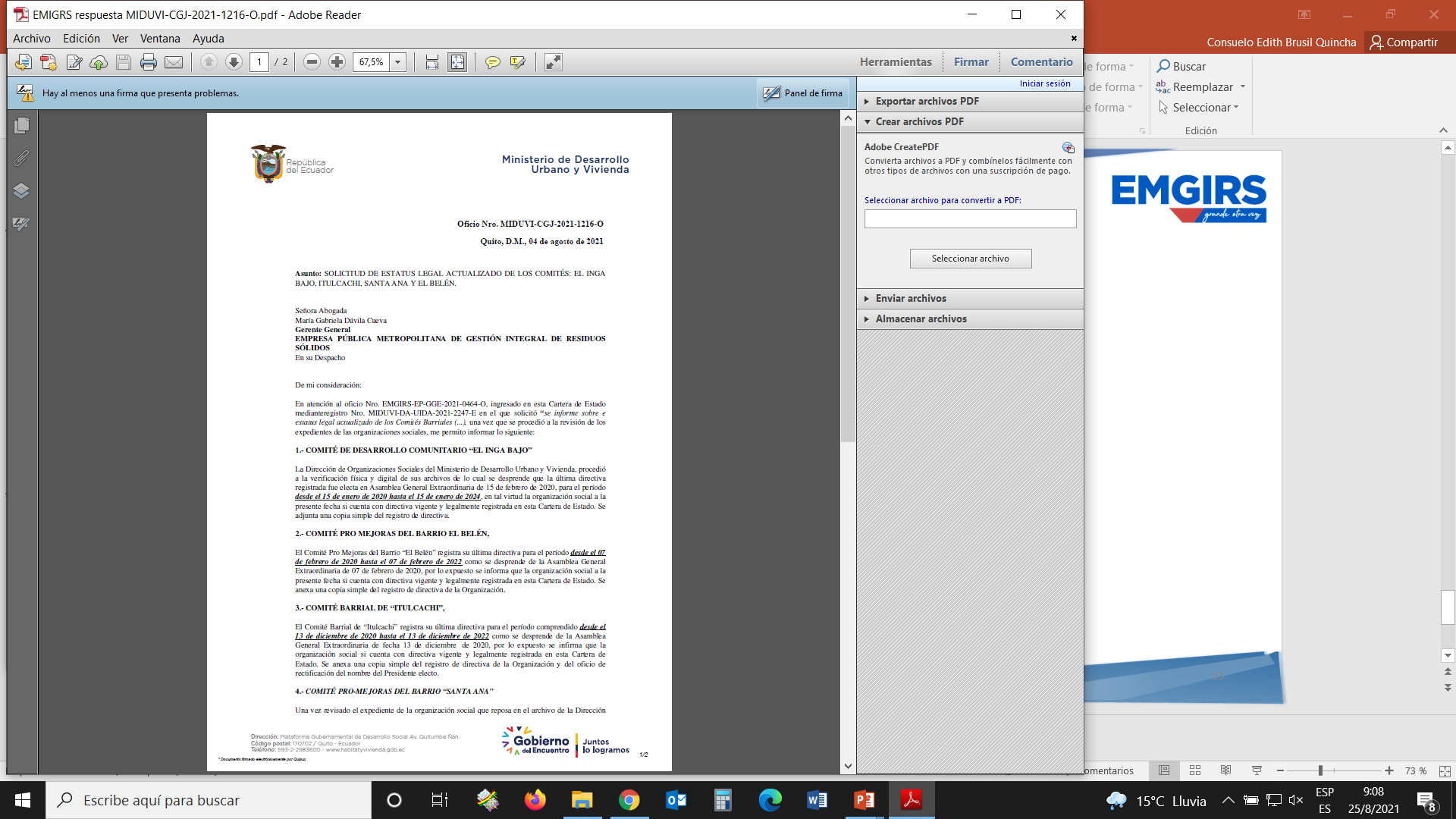 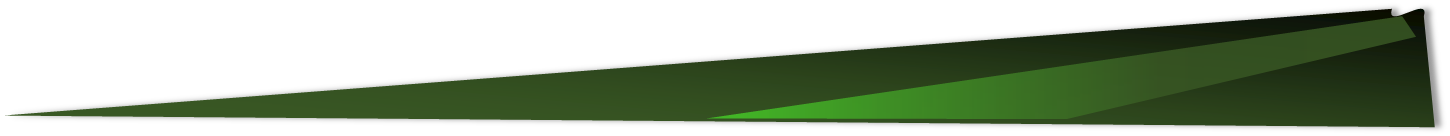 40
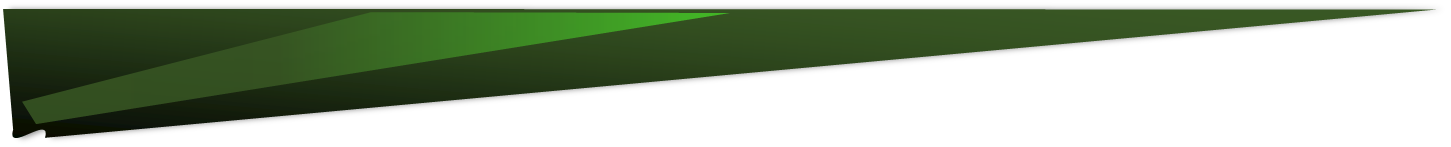 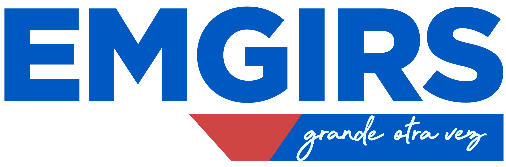 VÍDEO DE
MESA DE DÍÁLOGO
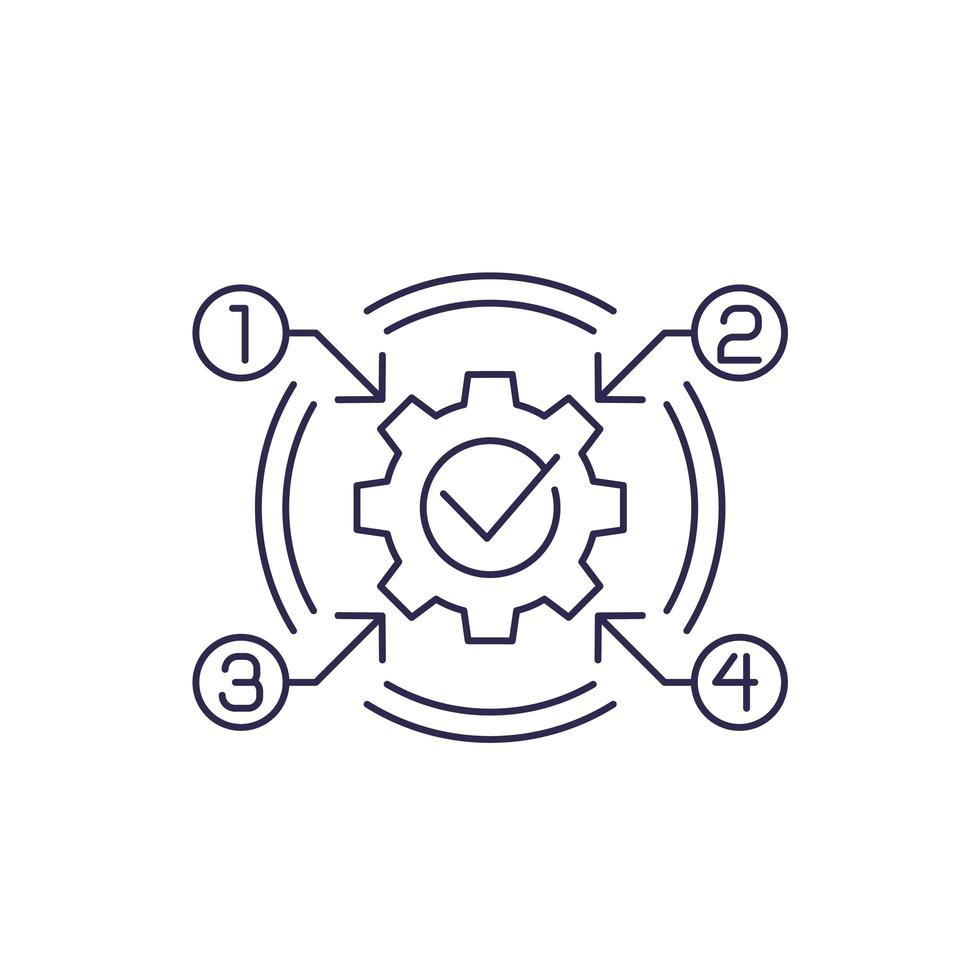 VÍDEO DE MESA DE DIÁLOGO 
(27 DE MAYO DE 2021)
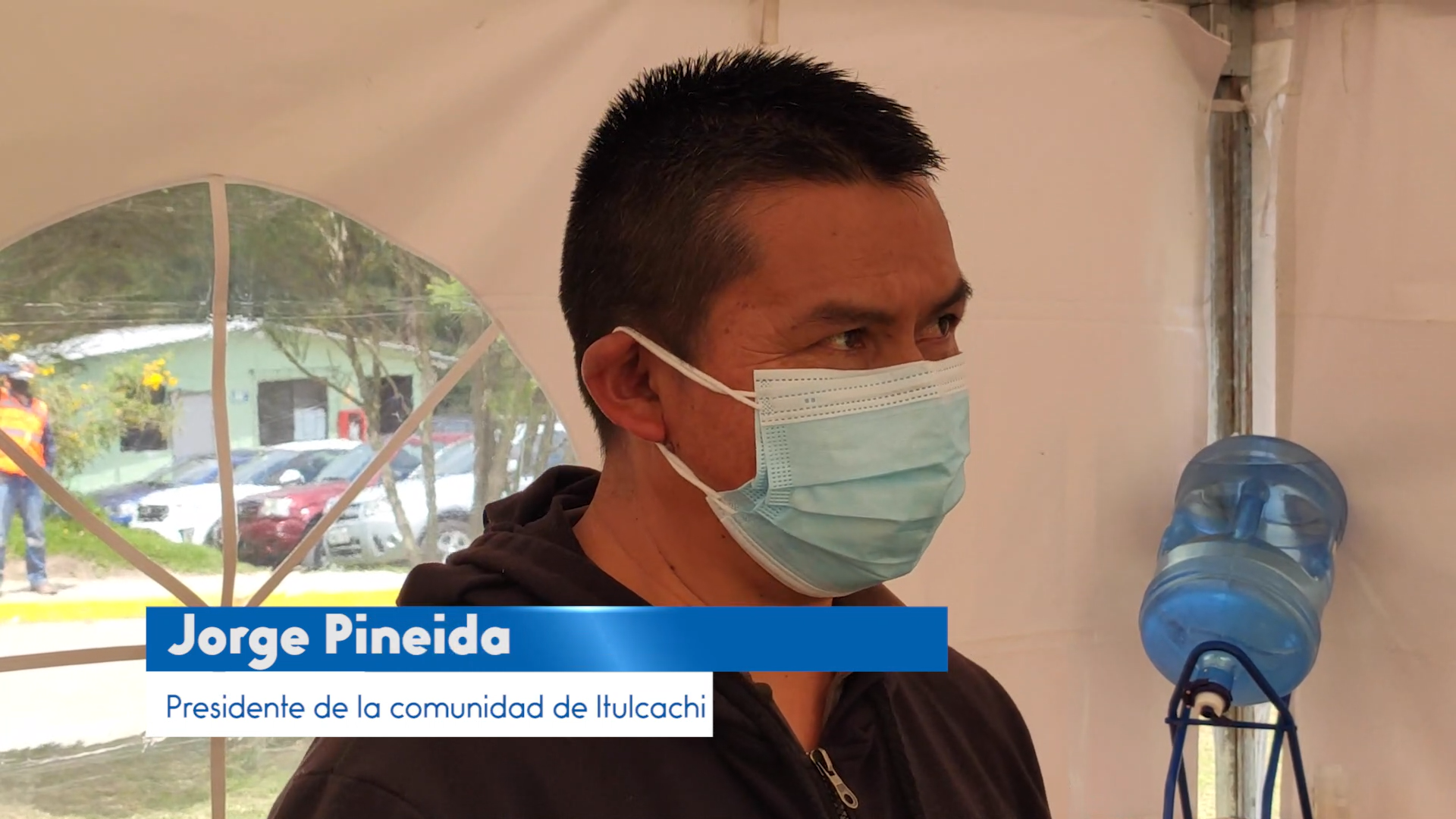 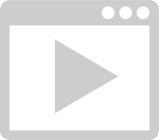 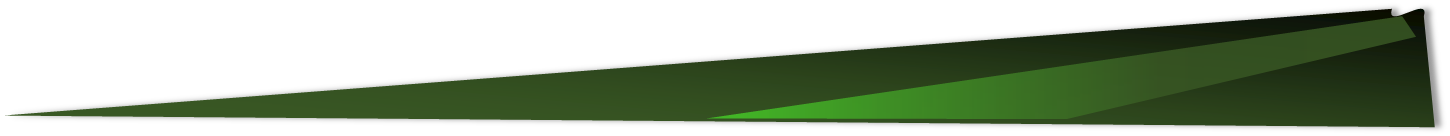 41
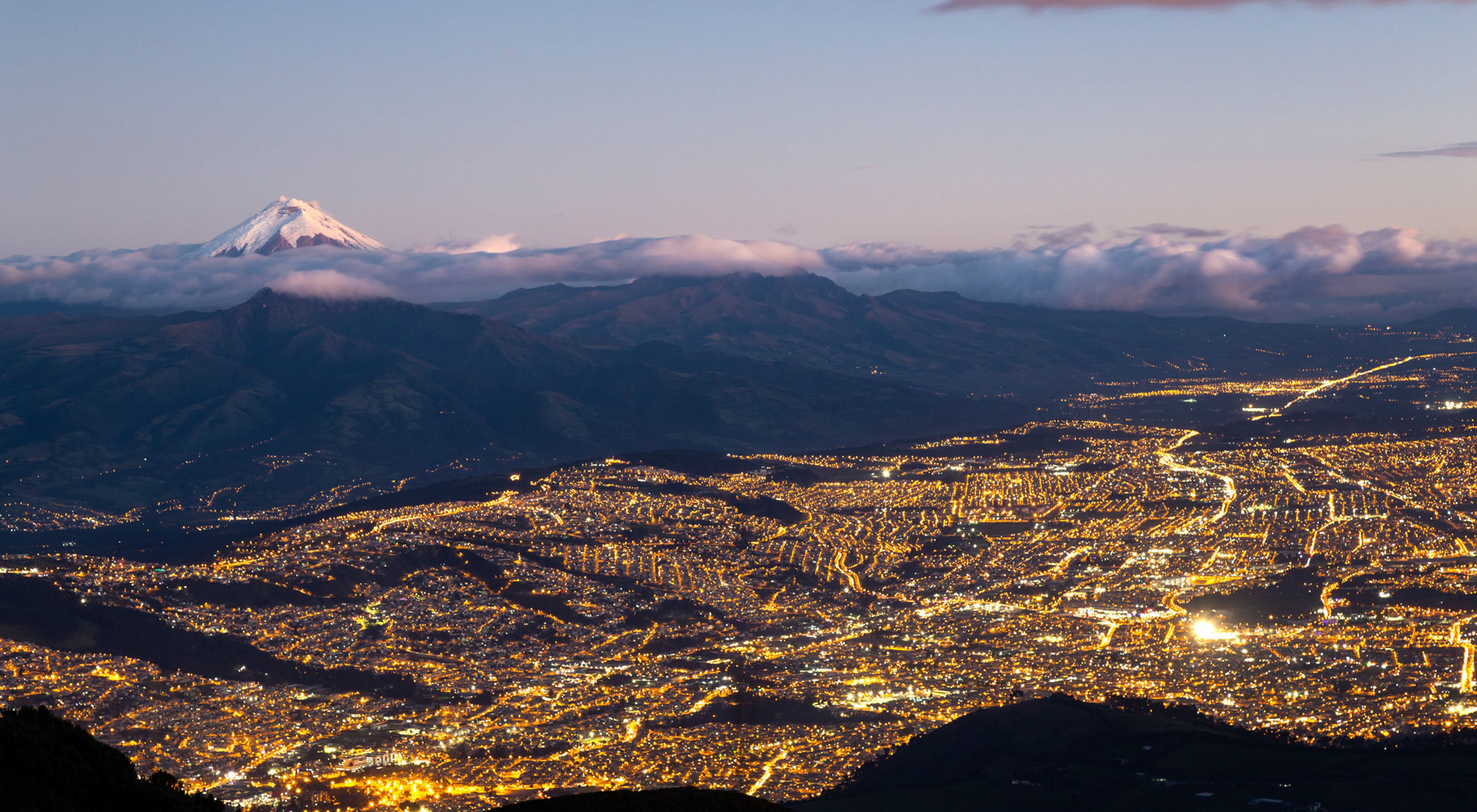 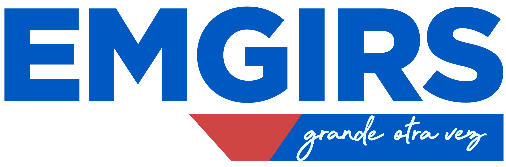 42